Sets
Sets
June 2017 3H Q1
Edexcel
SAM 
3H Q12
June 2018 3H Q20
AQA
Spec 2
2H Q5
Nov 2018 2H Q1
OCR
June 2019 2H Q1
Sets
Sets
June 2017
2H Q18
June 2018
2H Q25
Edexcel
Nov 2017
2H Q18
AQA
Nov 2018
1H Q14
SAM
2H Q6
1 Marker
Nov 2017
3H Q14
Nov 2018
2H Q1
OCR
May 2018
1H Q22
Set notation
Sets
Sets
June 2017
2H Q18
Edexcel
SAM
3H Q11
Nov 2017
1H Q9
AQA
Practice
3H Q14
May 2018
1H Q14
OCR
Nov 2018
1H Q9
Mark Scheme suggests Venn for probability Q
SAM 3H Q12
Sets
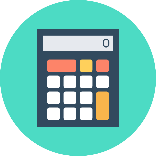 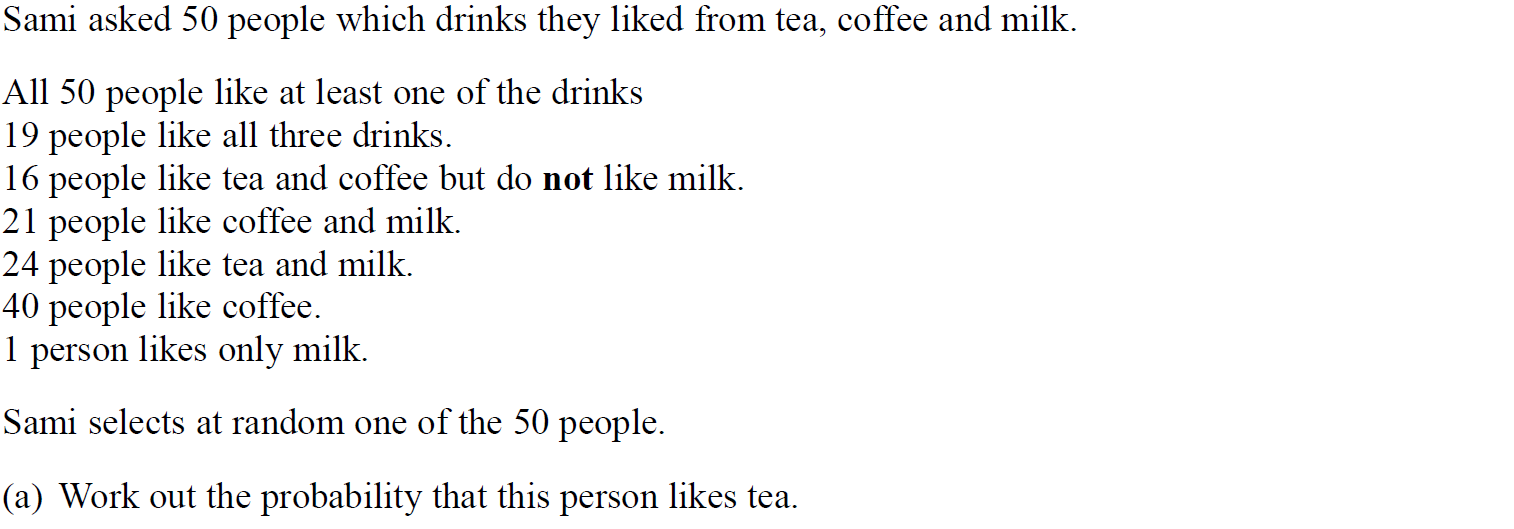 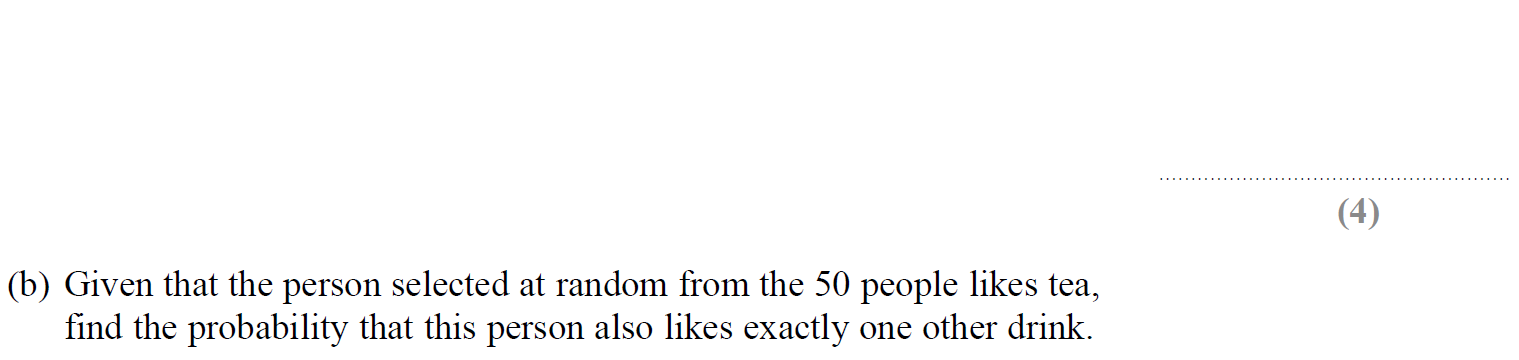 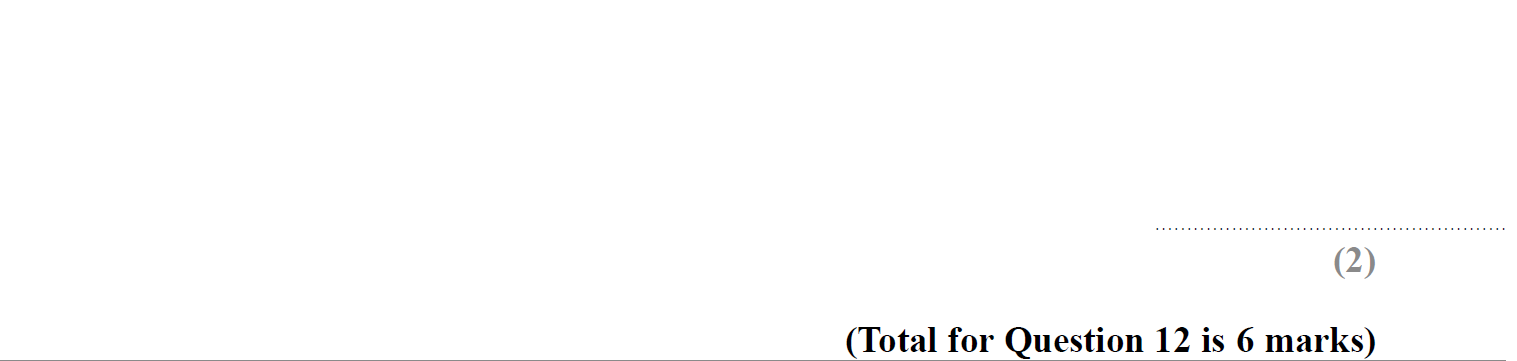 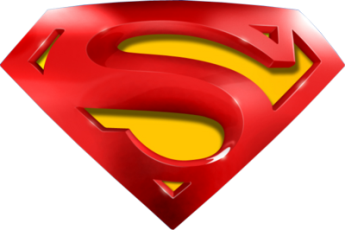 SAM 3H Q12
Sets
A
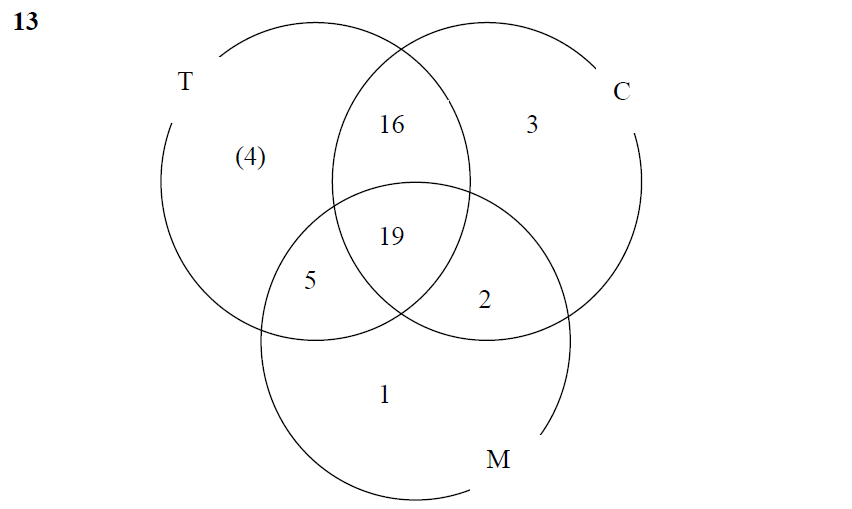 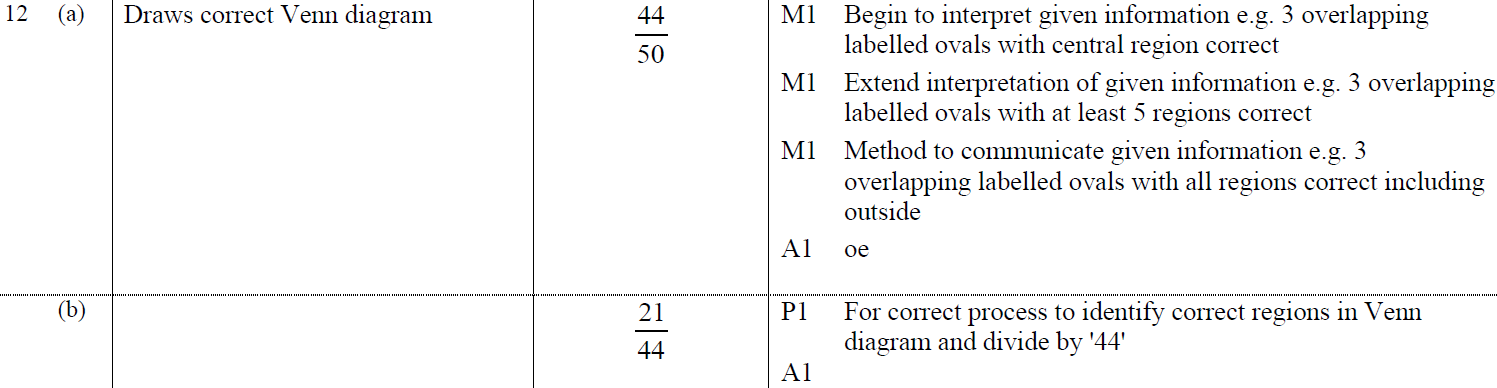 B
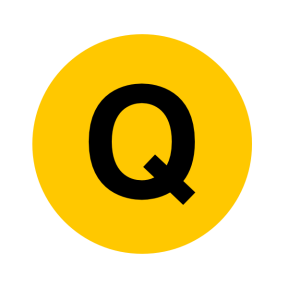 Specimen Set 2 2H Q5
Sets
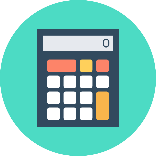 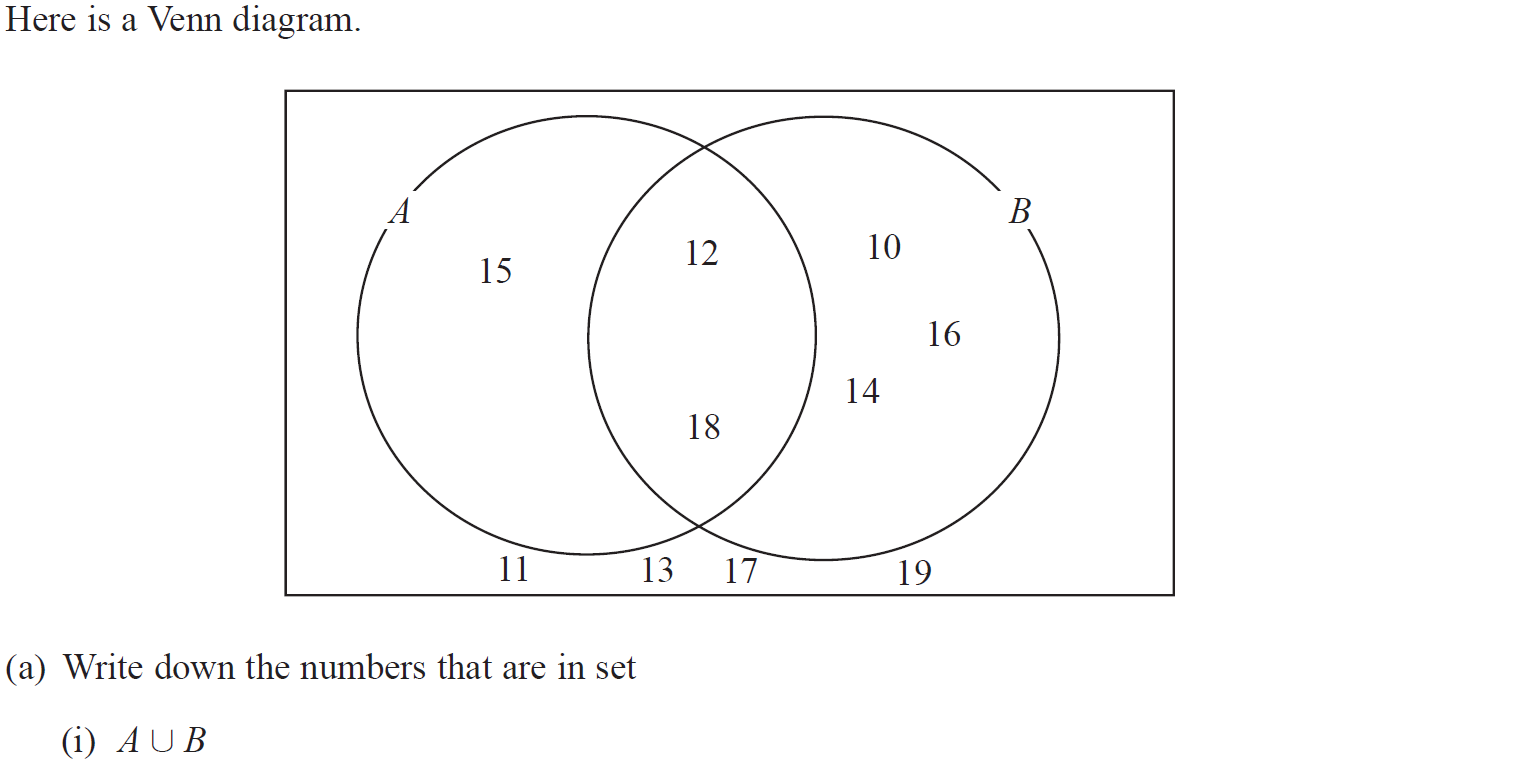 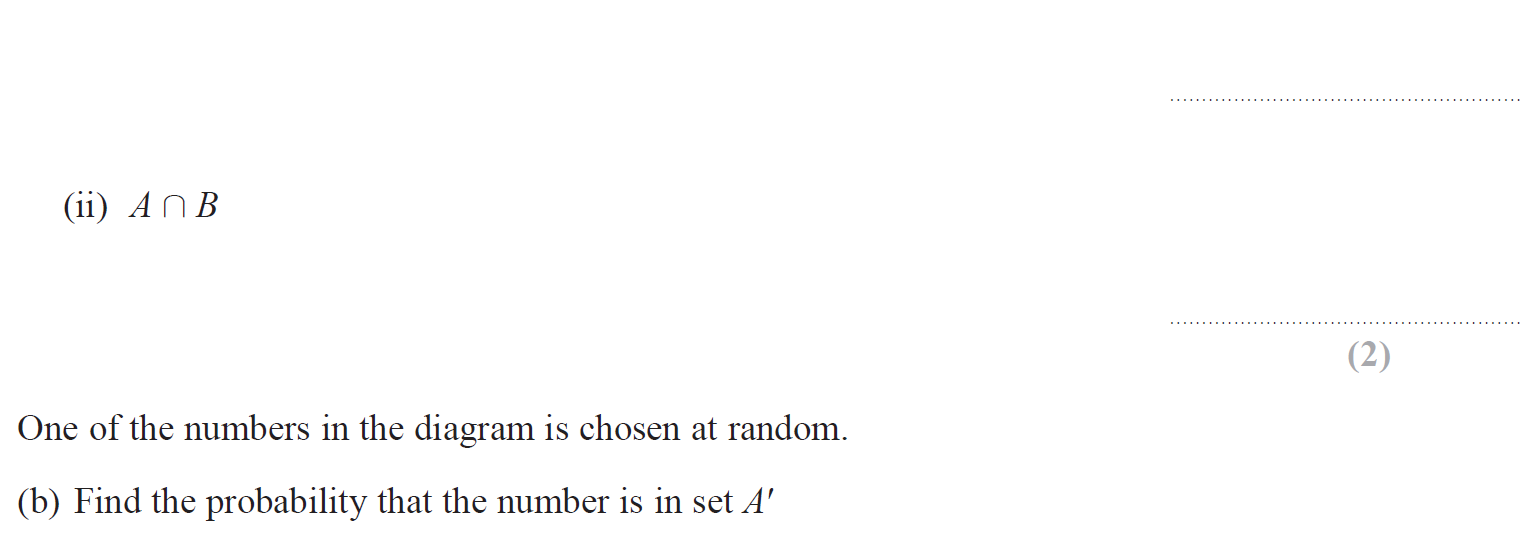 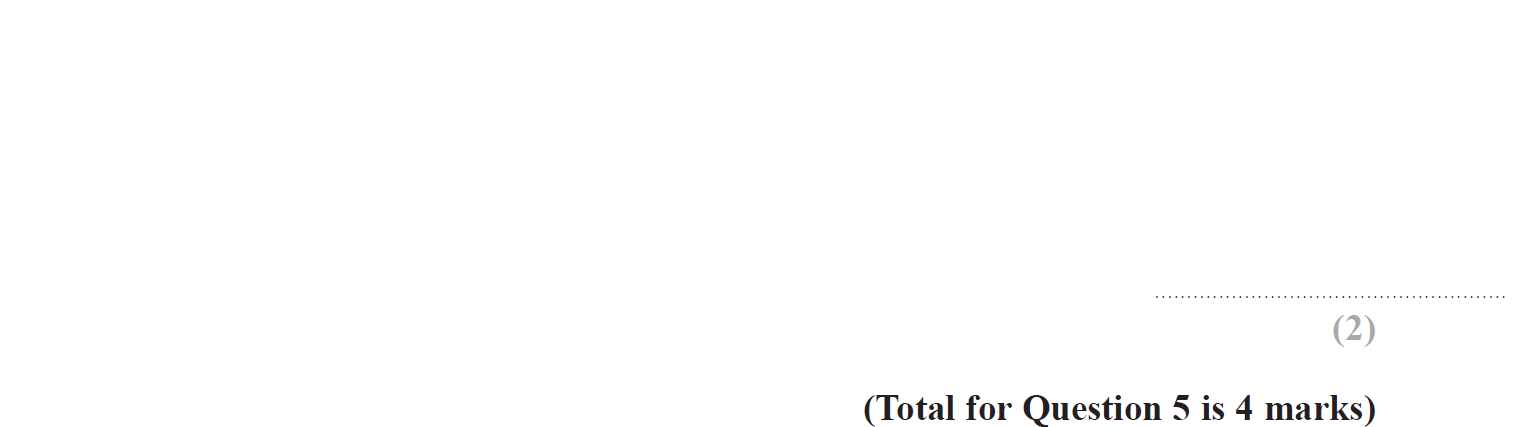 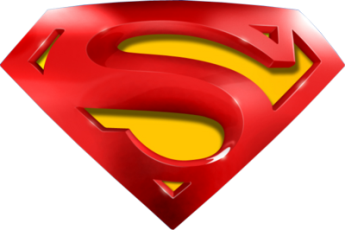 Specimen Set 2 2H Q5
Sets
A (i)
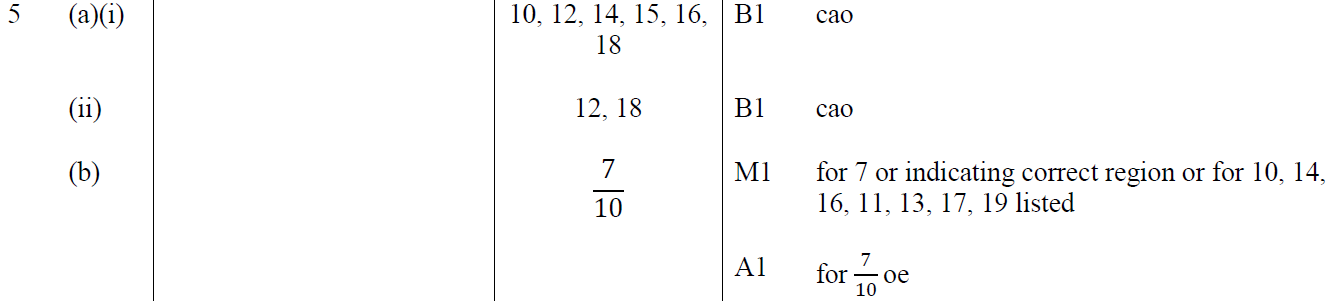 A (ii)
B
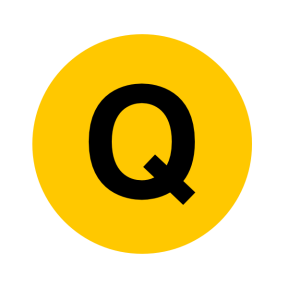 June 2017 3H Q1
Sets
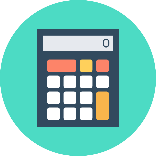 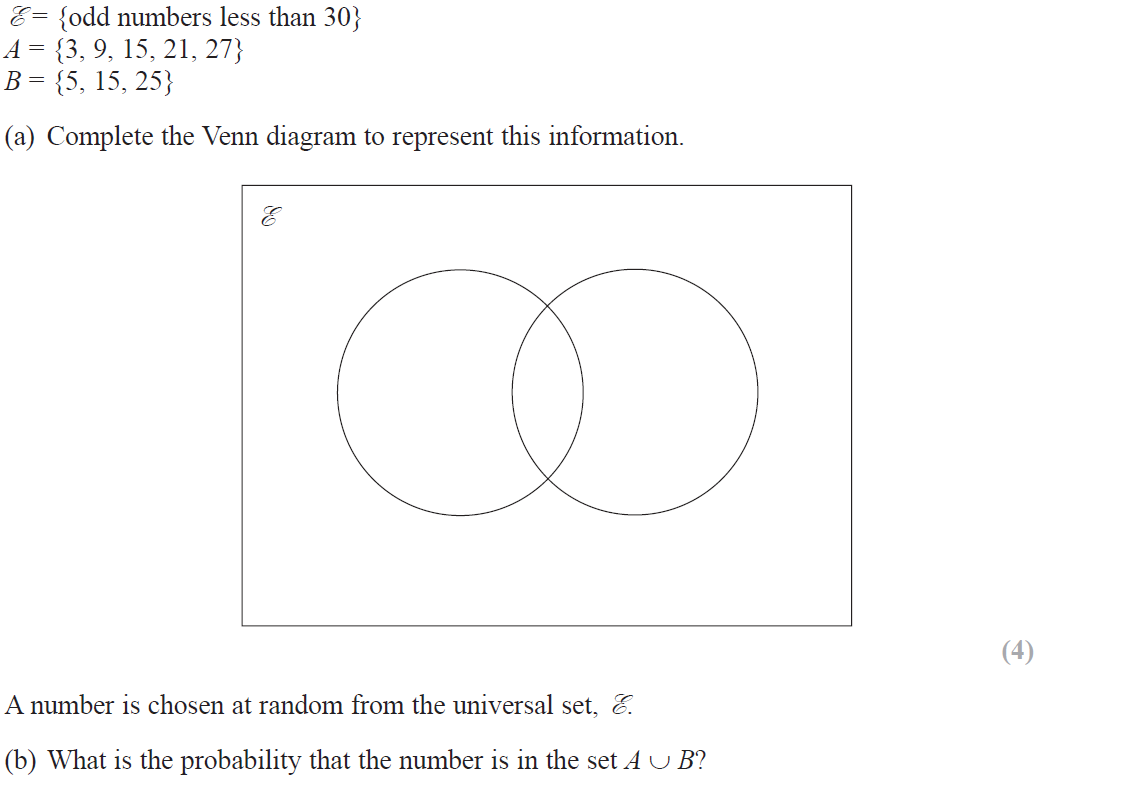 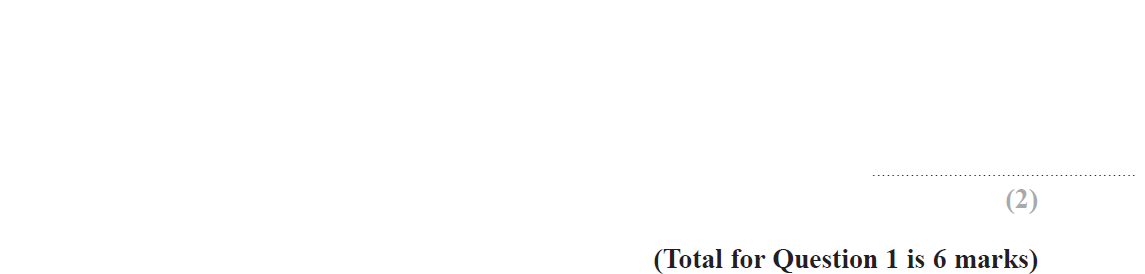 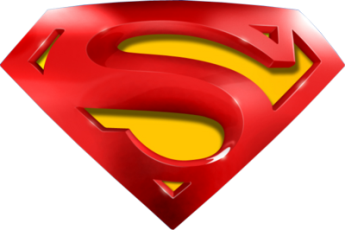 June 2017 3H Q1
Sets
A
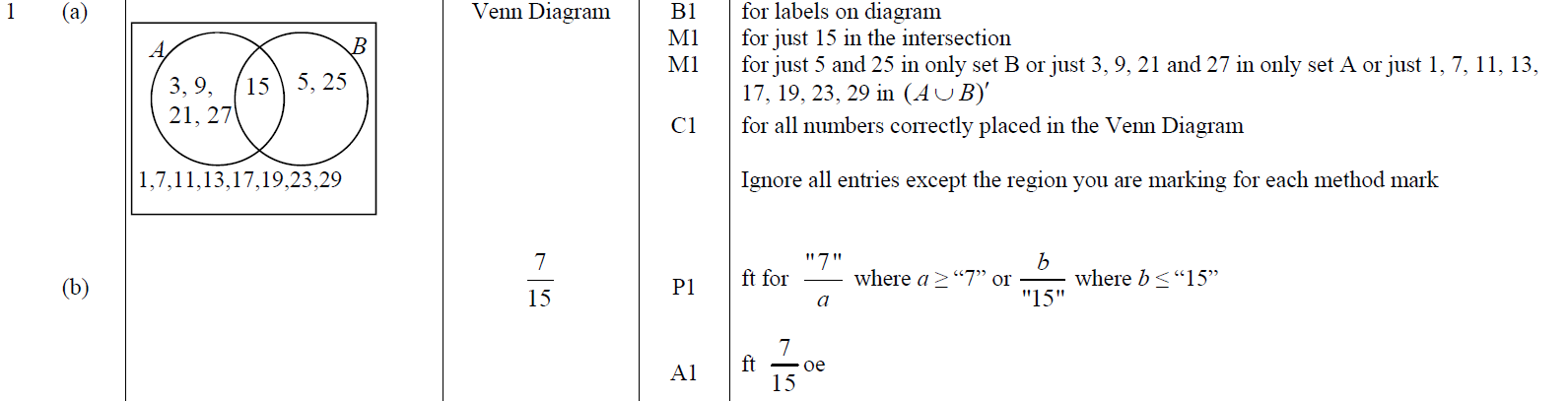 B
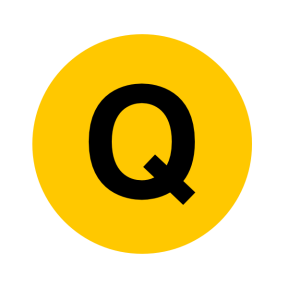 June 2018 3H Q20
Sets
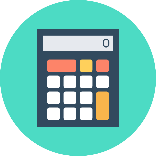 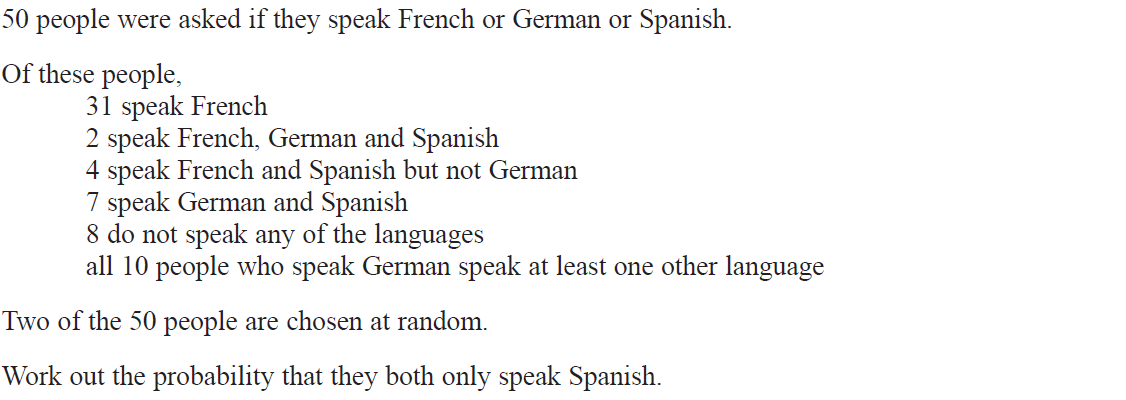 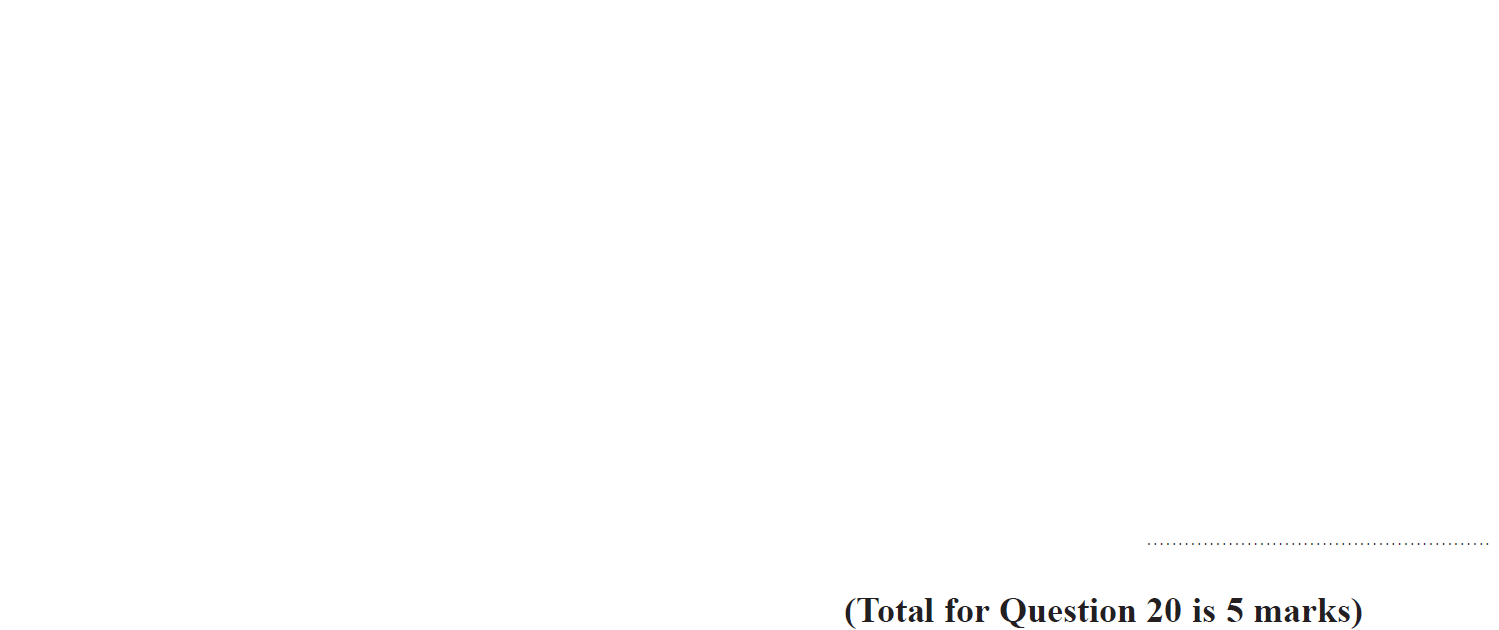 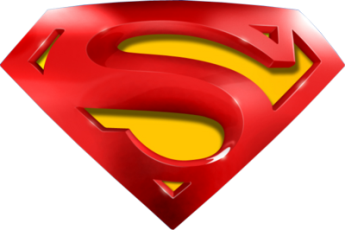 June 2018 3H Q20
Sets
A
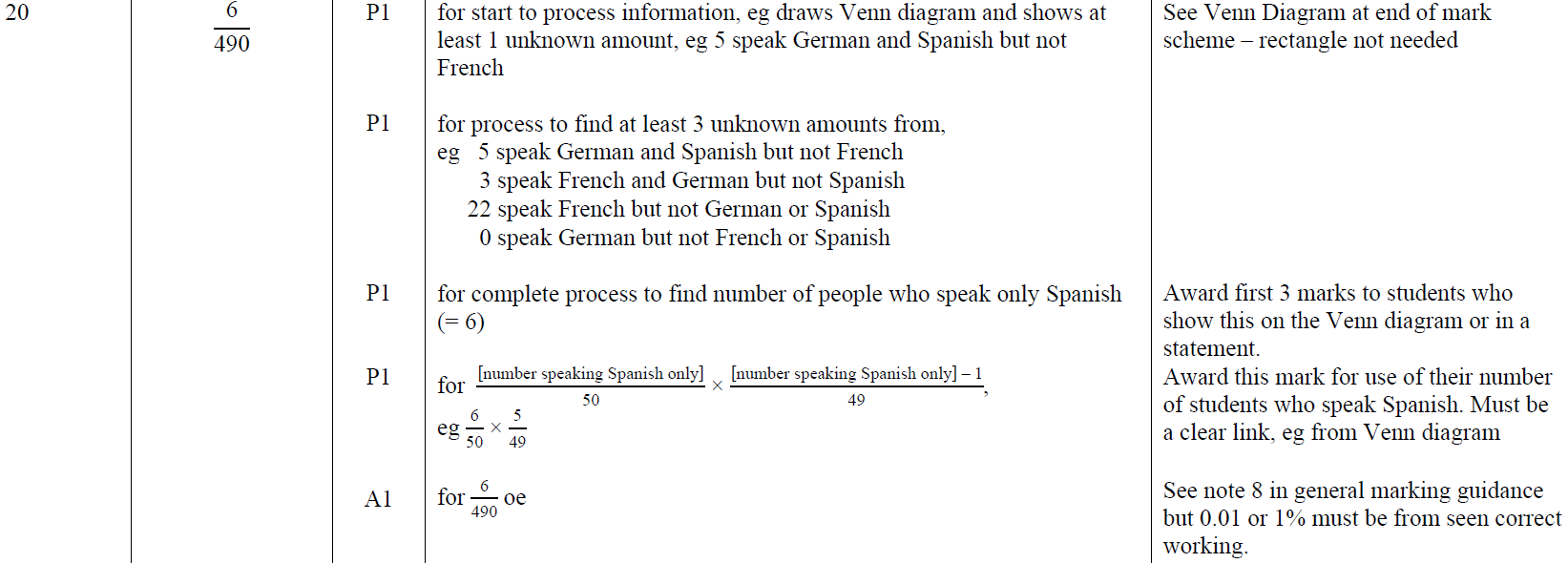 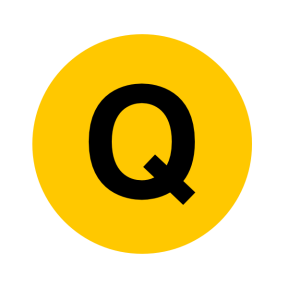 Nov 2018 2H Q1
Sets
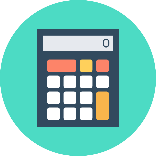 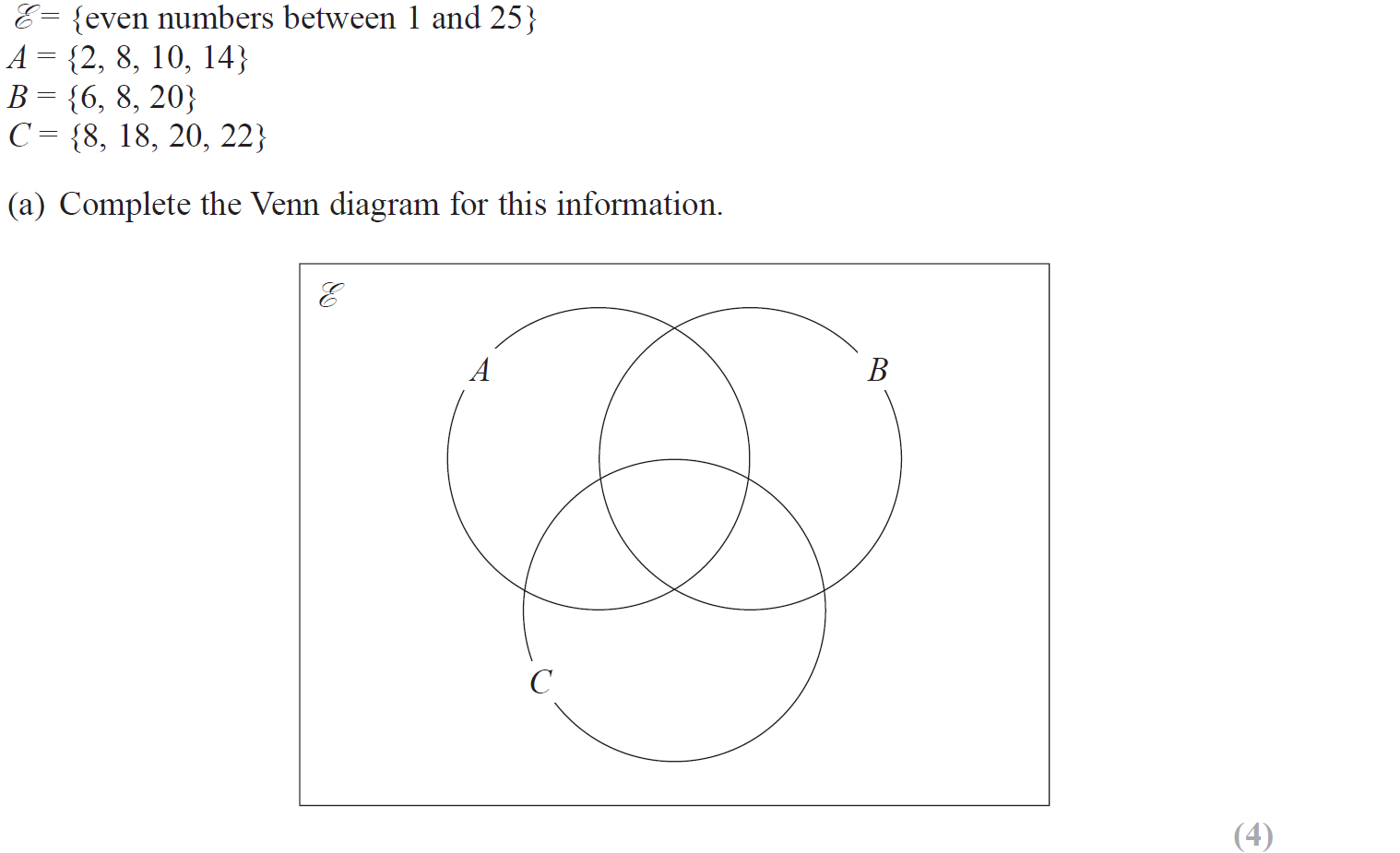 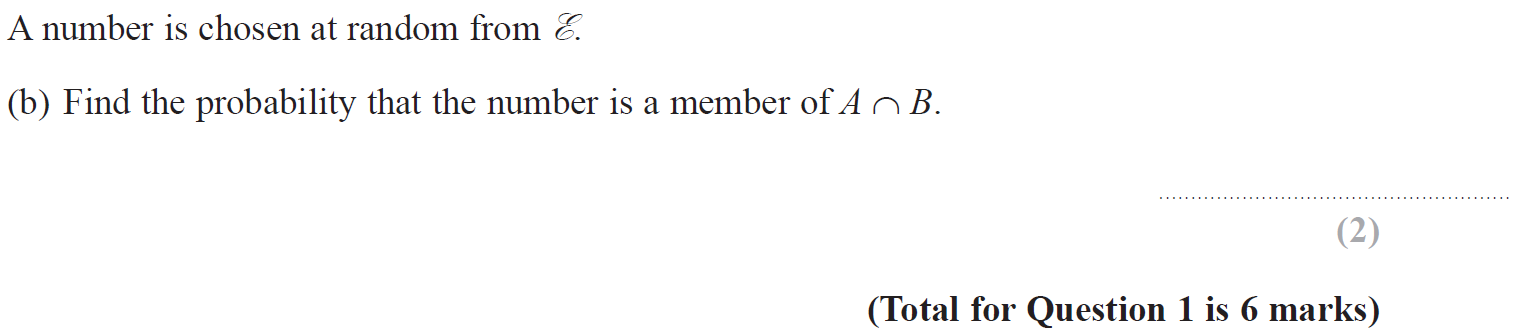 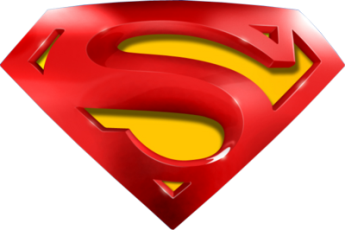 Nov 2018 2H Q1
Sets
A
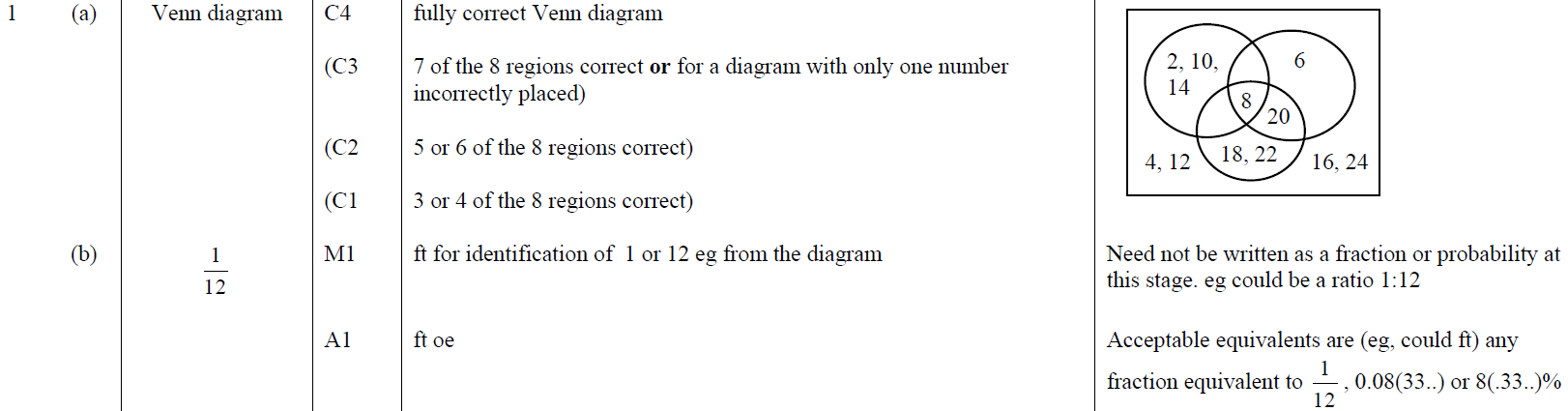 B
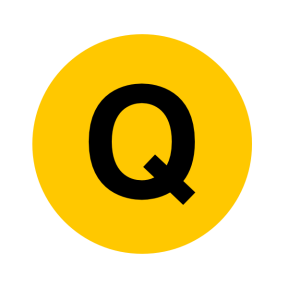 June 2019 3H Q1
Sets
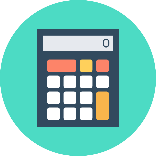 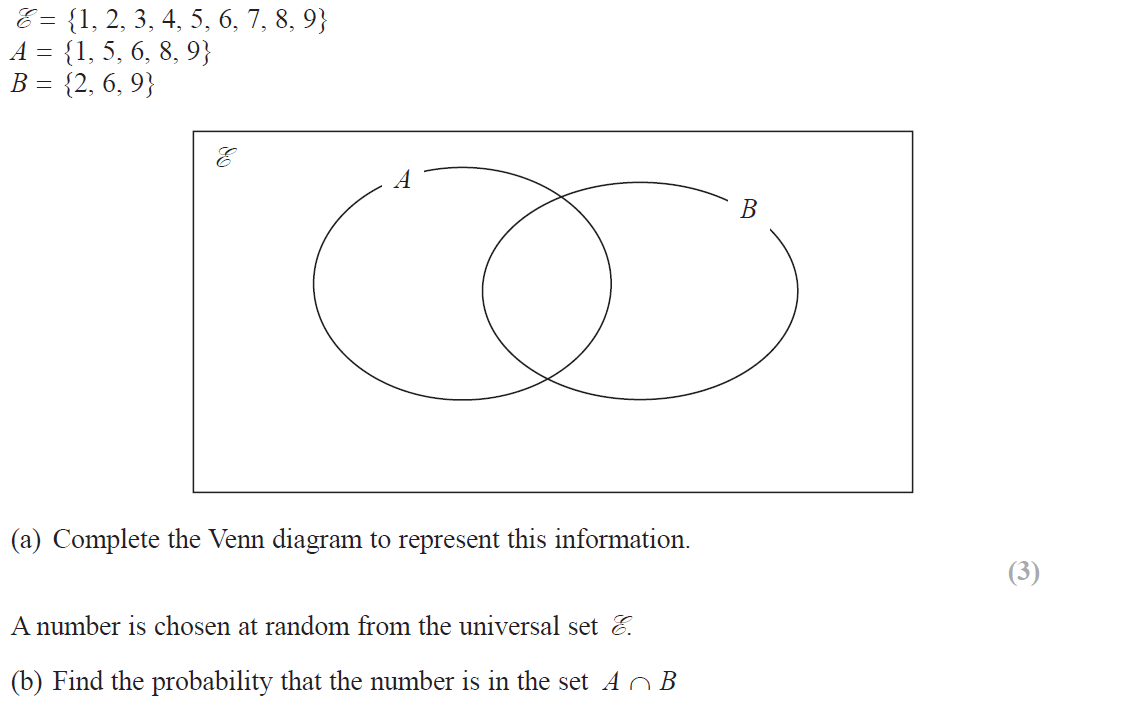 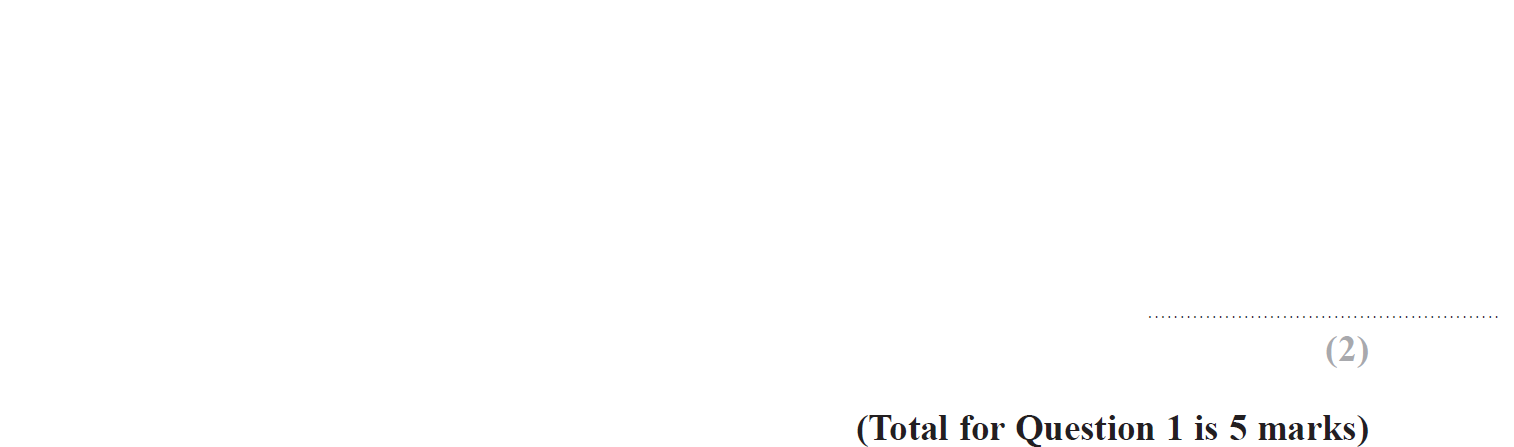 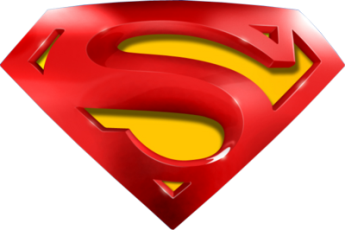 June 2019 3H Q1
Sets
A
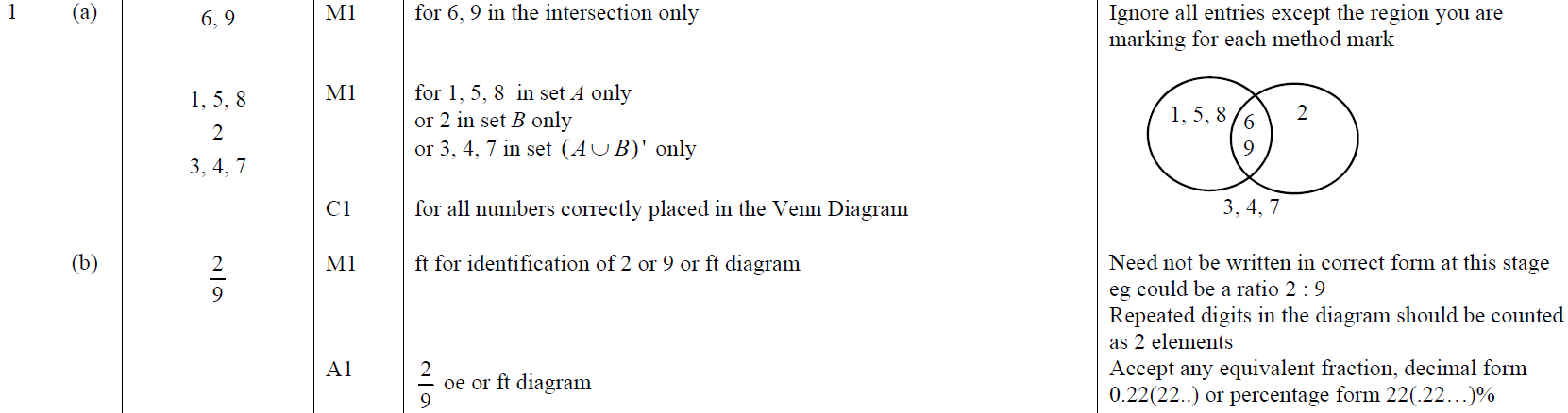 B
A SF
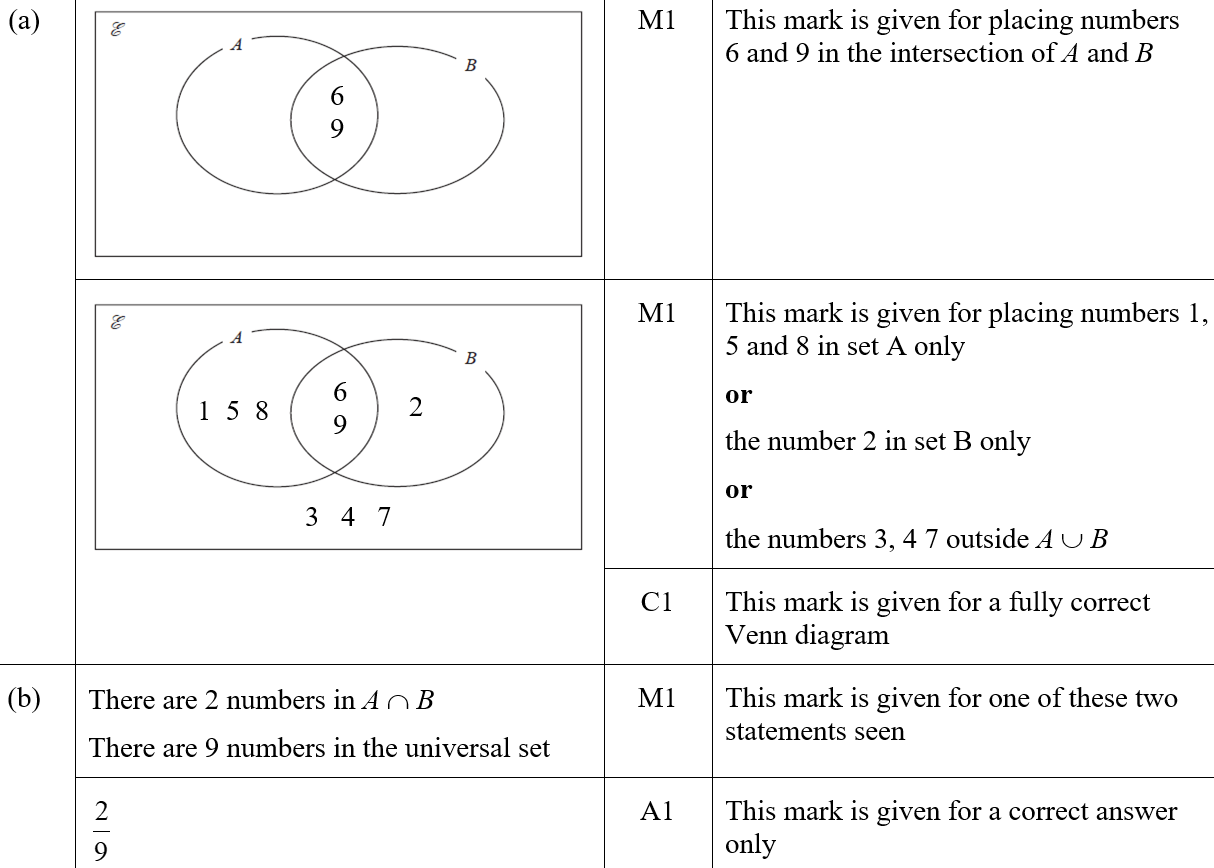 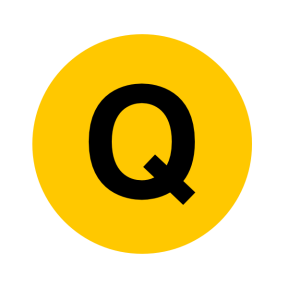 B SF
SAM 2H Q6
Sets
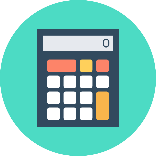 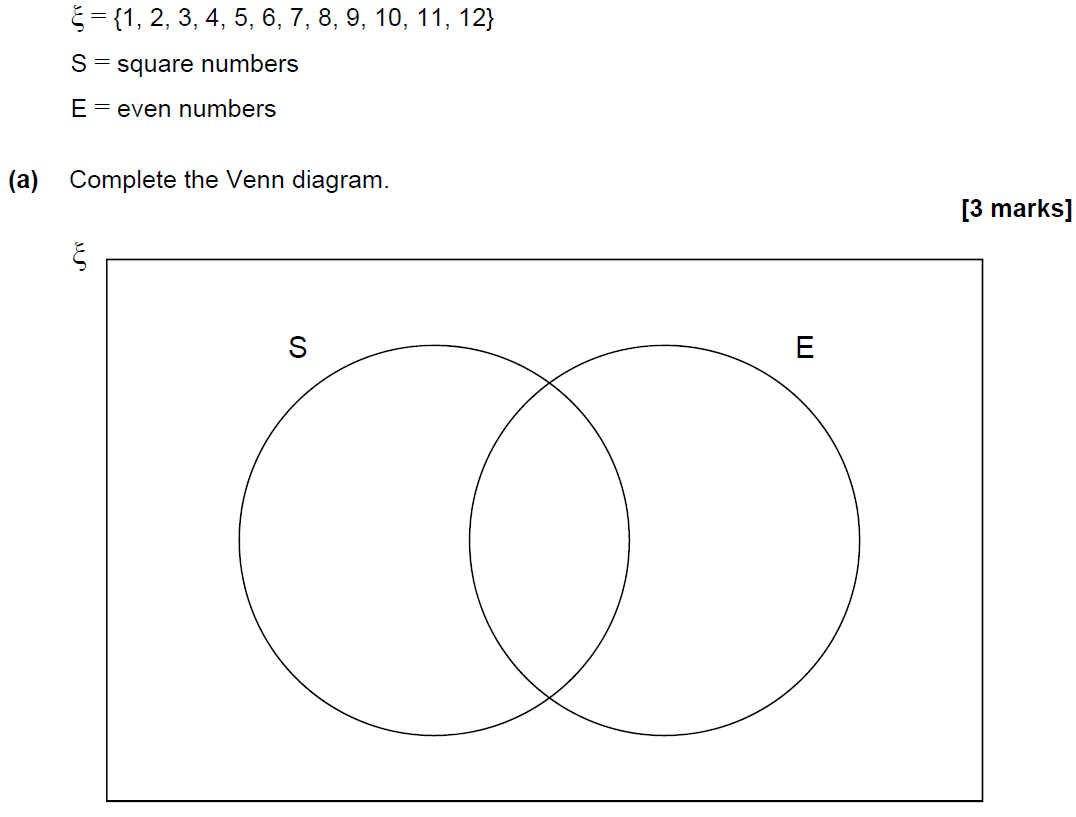 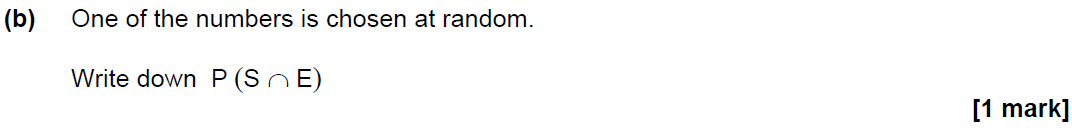 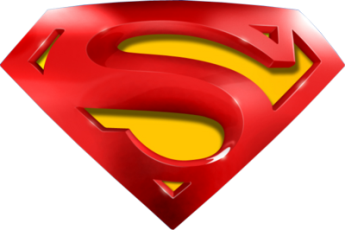 SAM 2H Q6
Sets
A
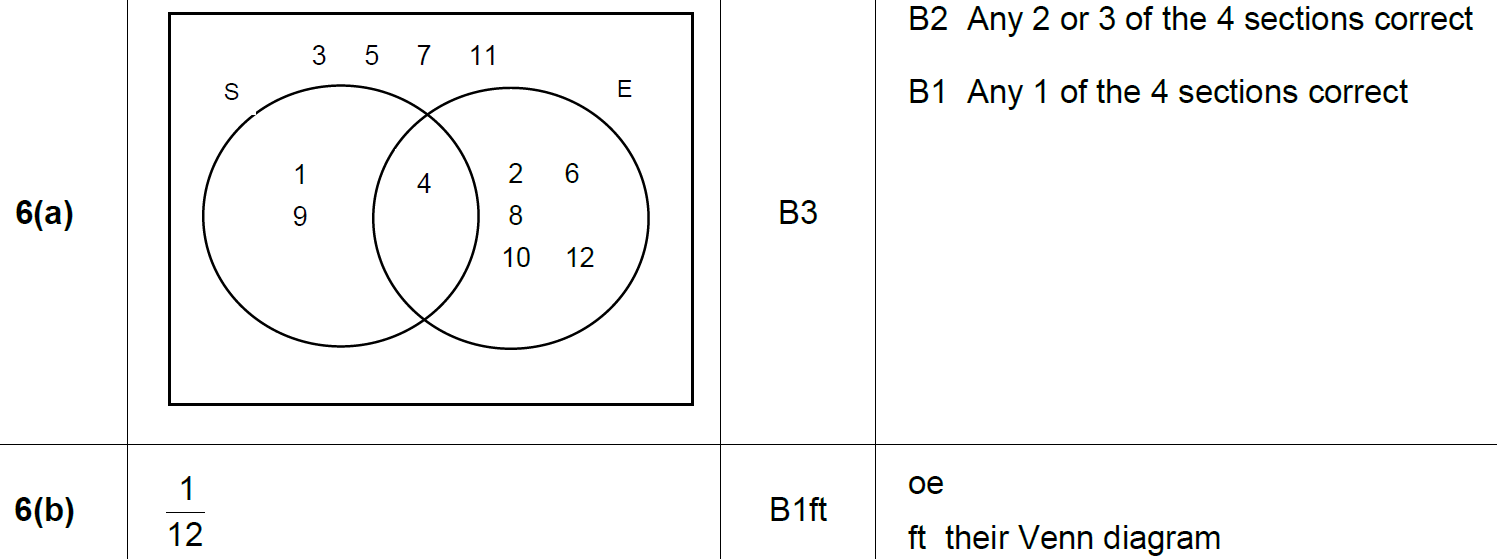 B
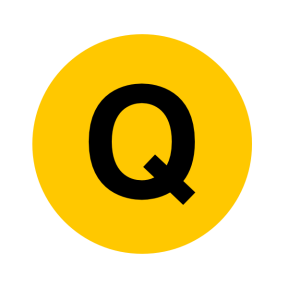 June 2017 2H Q18
Sets
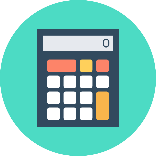 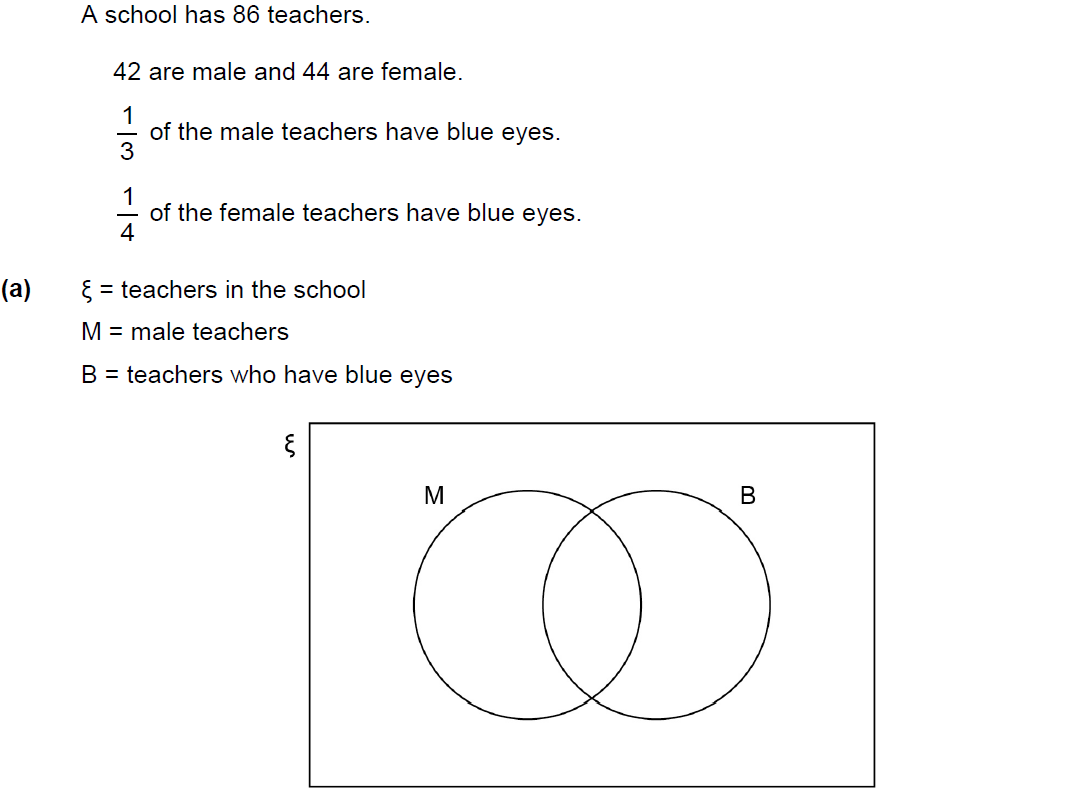 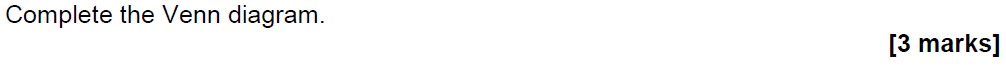 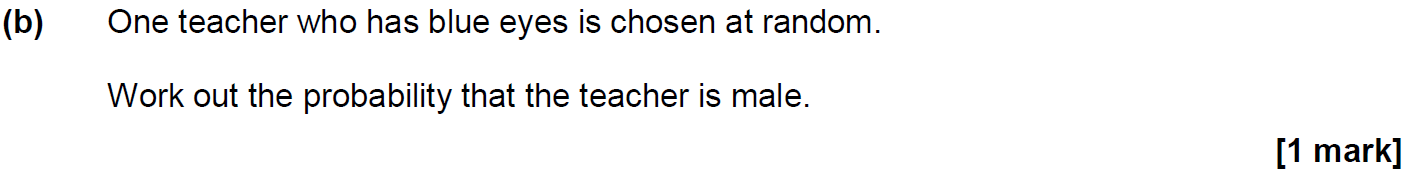 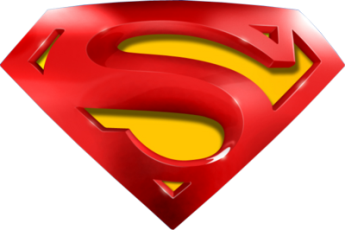 June 2017 2H Q18
Sets
A
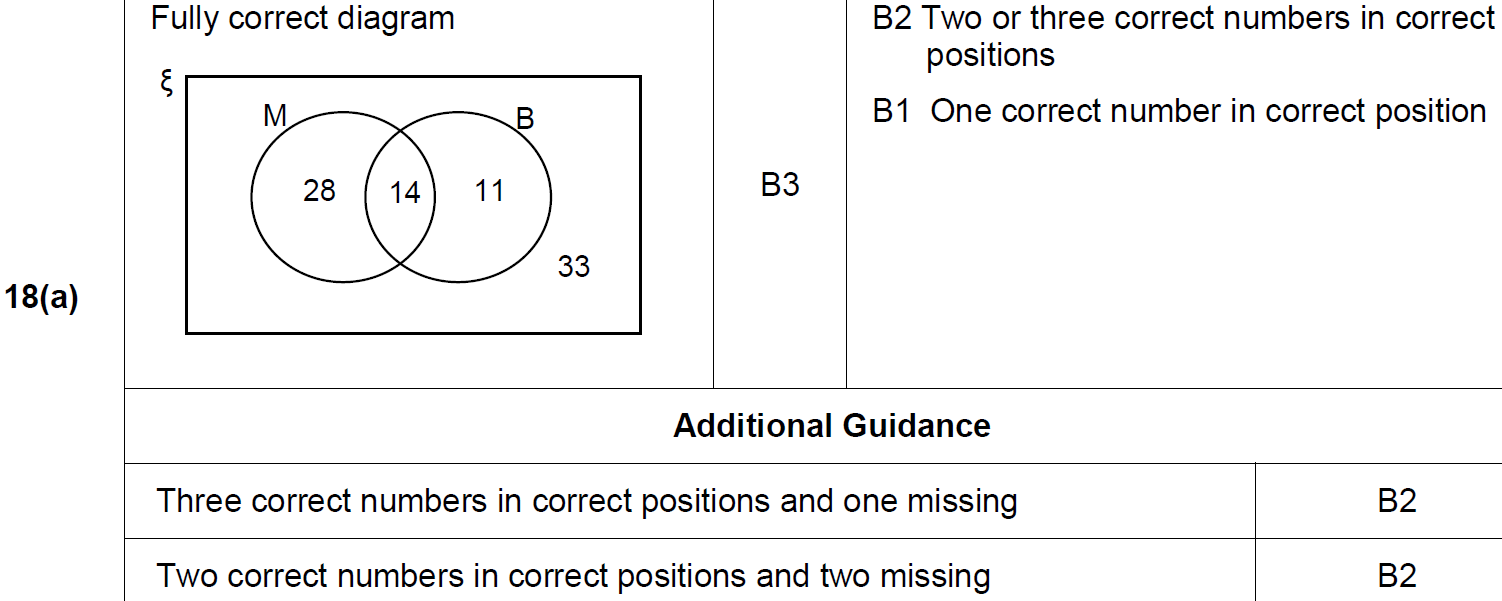 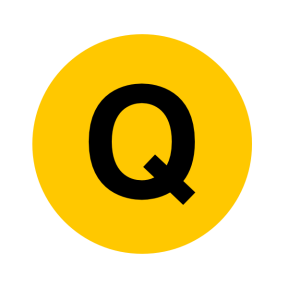 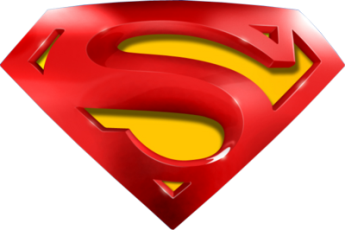 June 2017 2H Q18
Sets
B
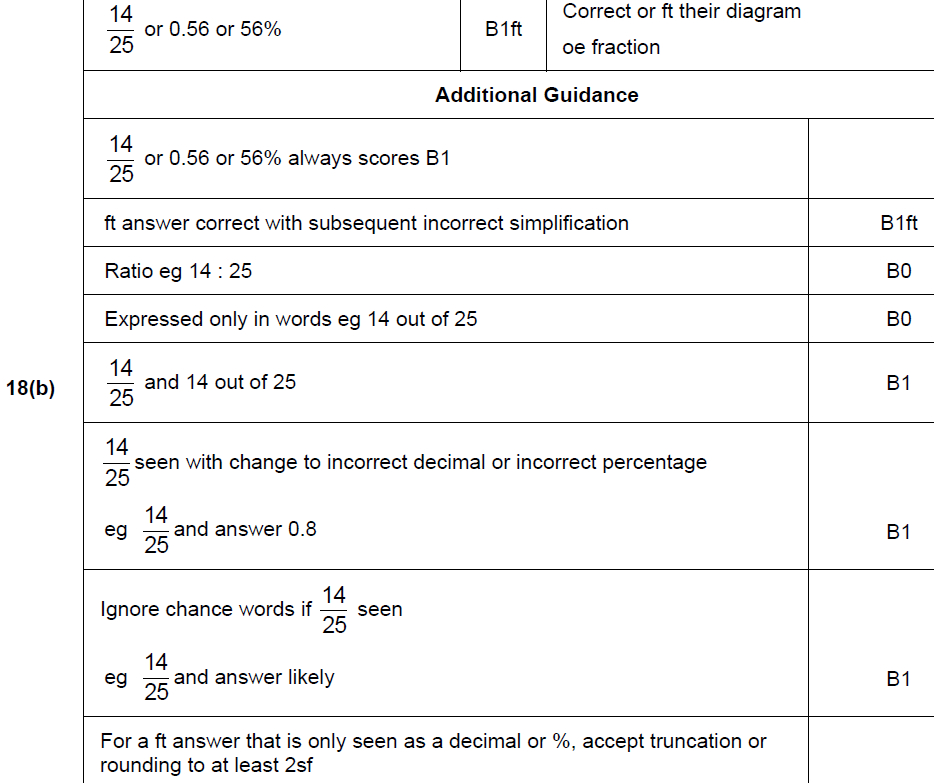 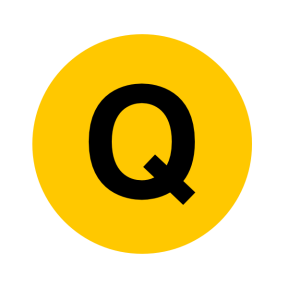 Nov 2017 2H Q18
Sets
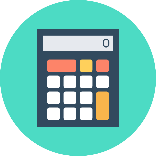 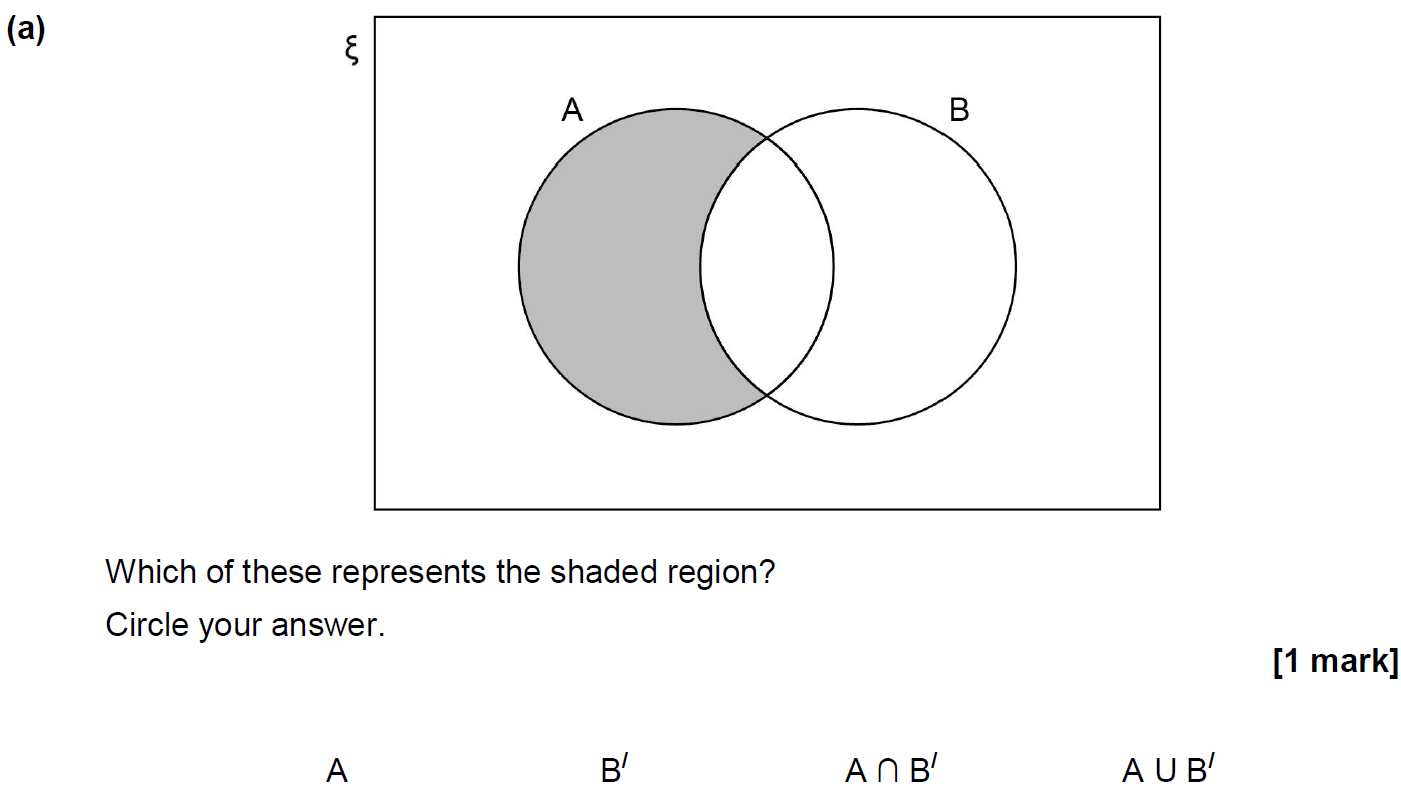 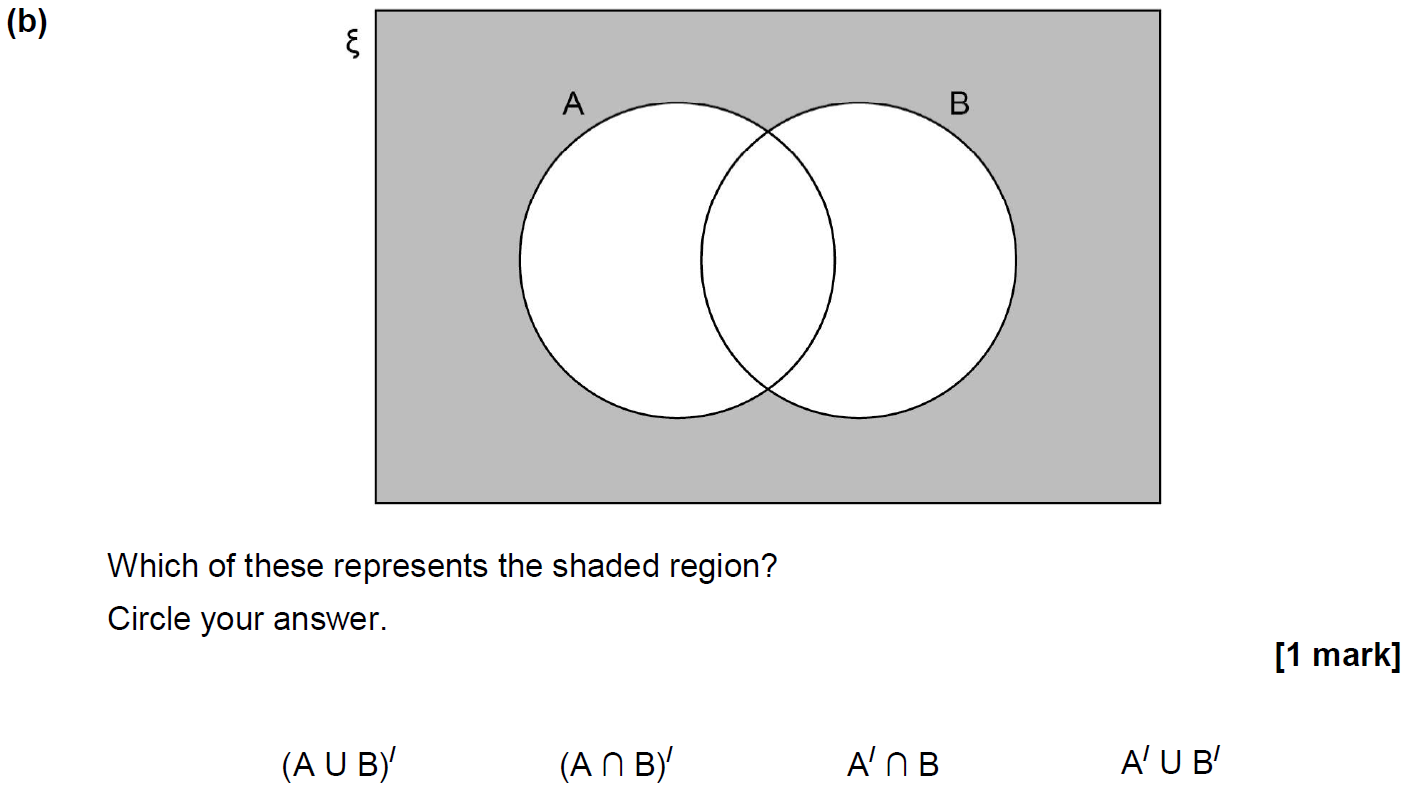 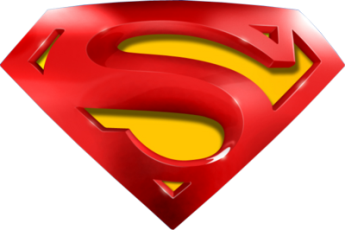 Nov 2017 2H Q18
Sets
A
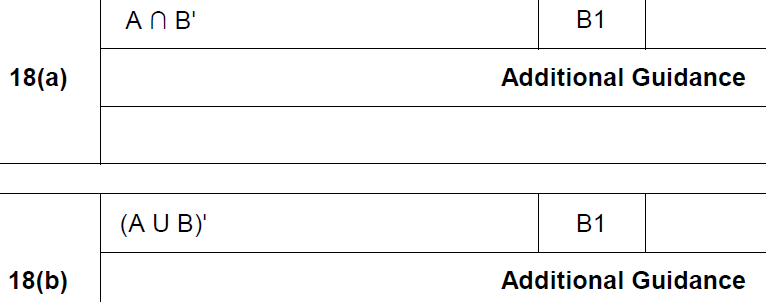 B
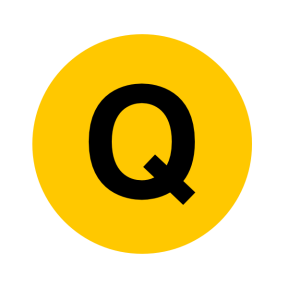 Nov 2017 3H Q14
Sets
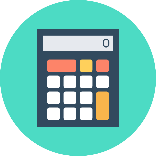 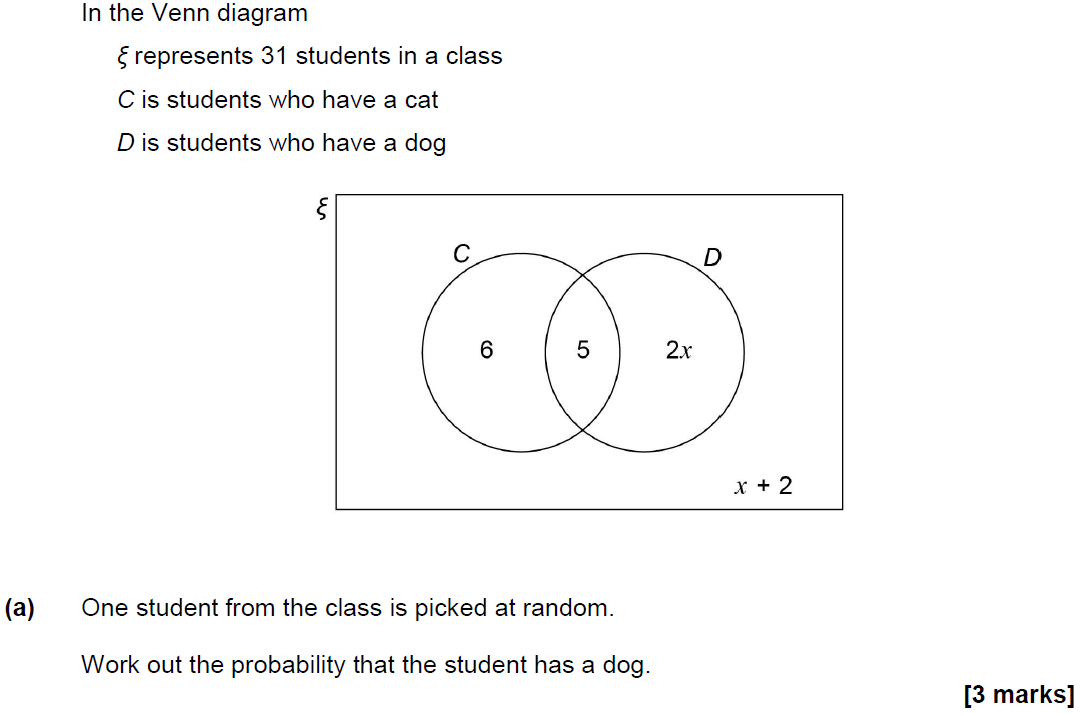 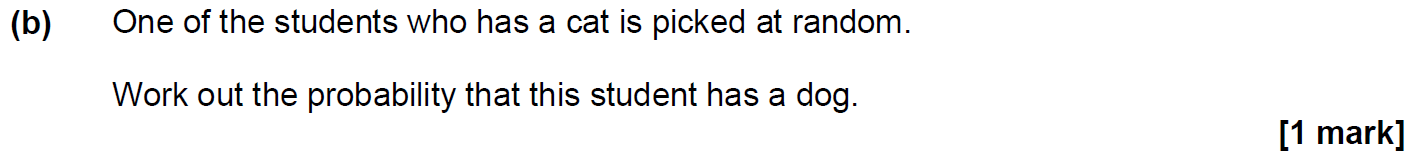 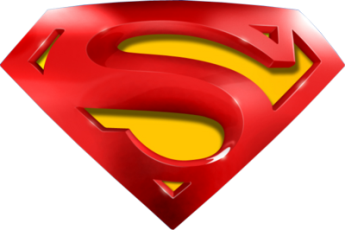 Nov 2017 3H Q14
Sets
A
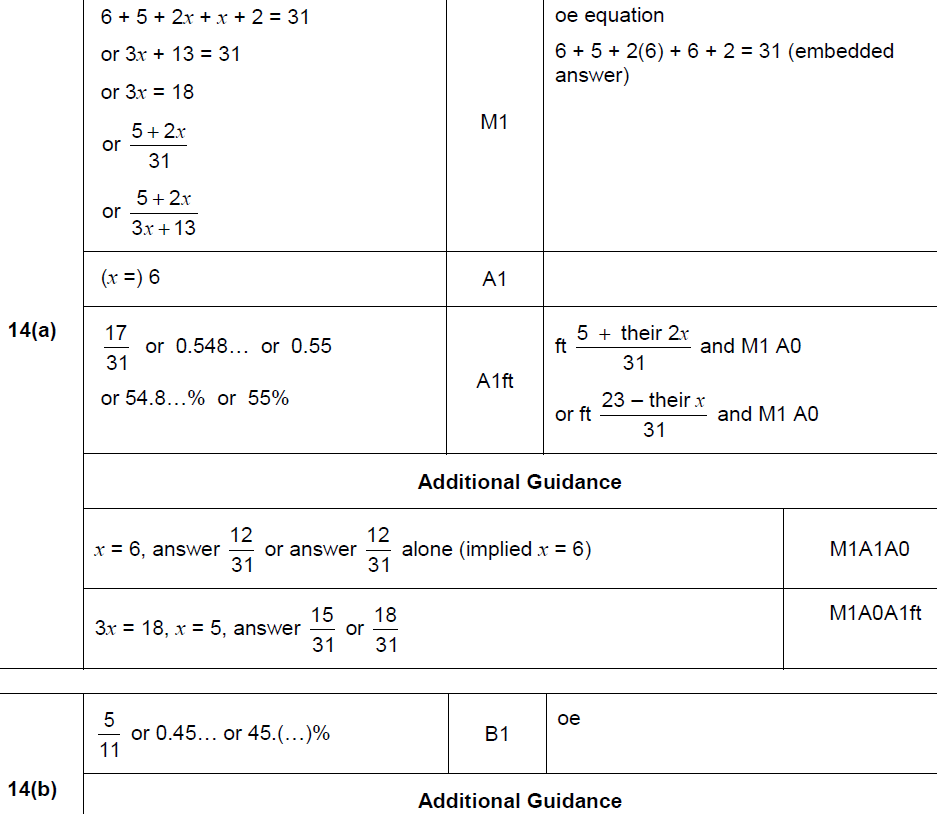 B
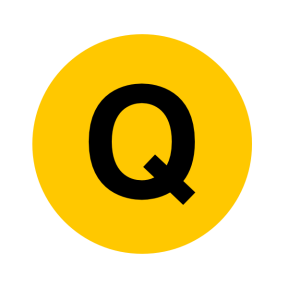 May 2018 1H Q22
Sets
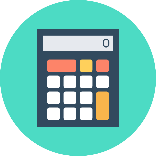 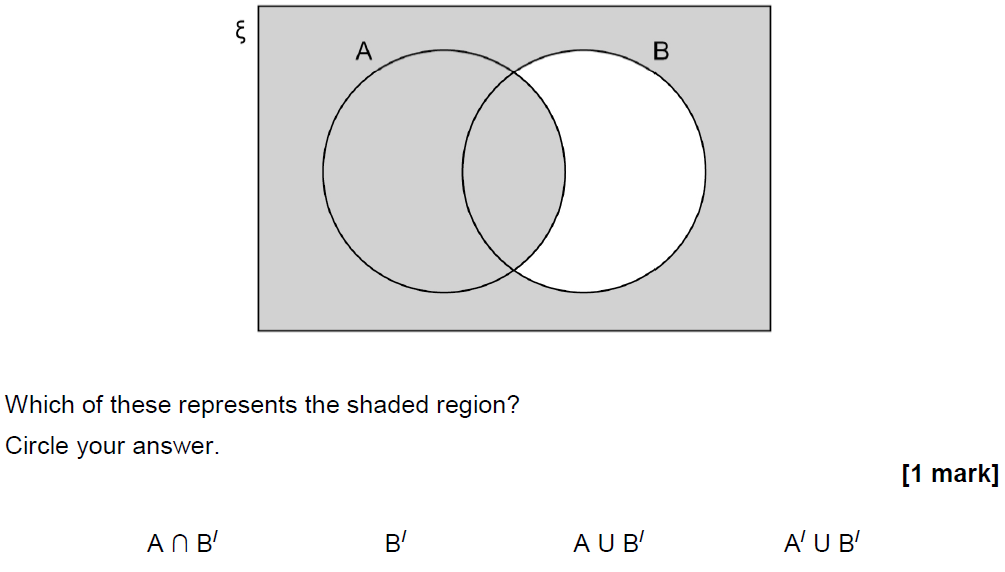 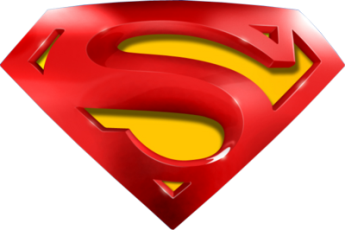 May 2018 1H Q22
Sets
A
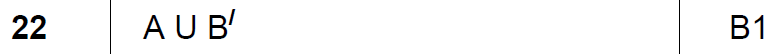 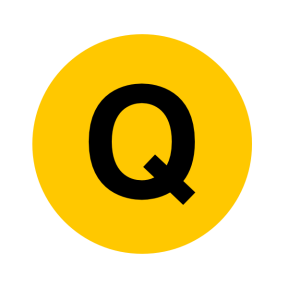 June 2018 2H Q25
Sets
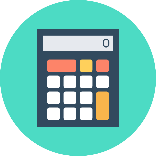 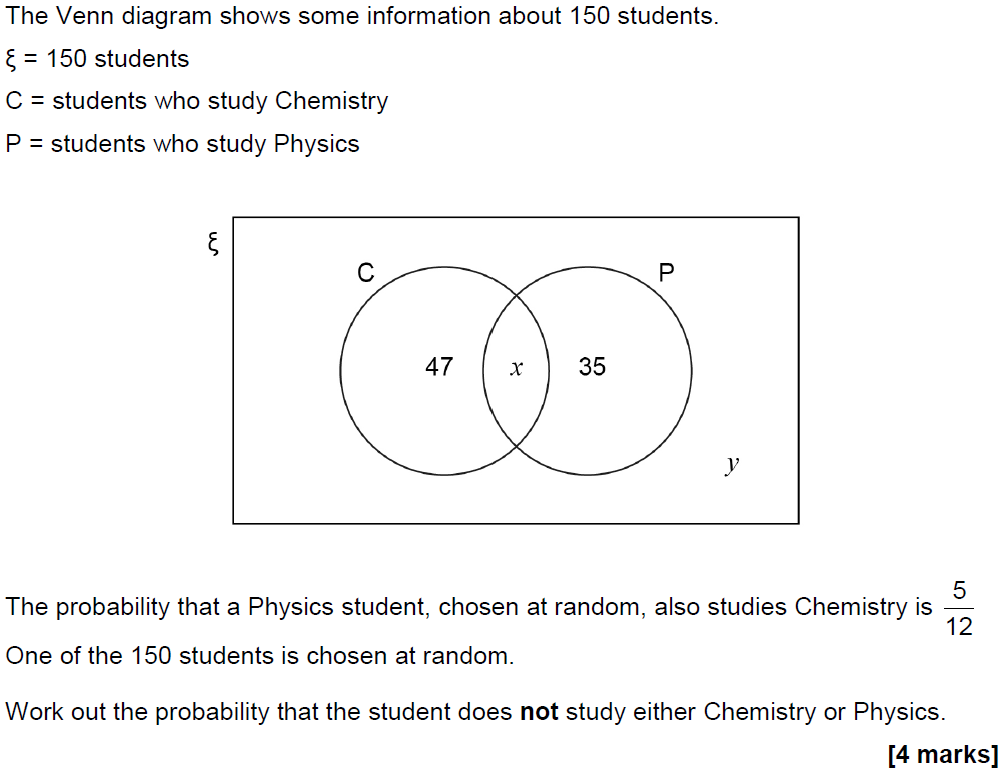 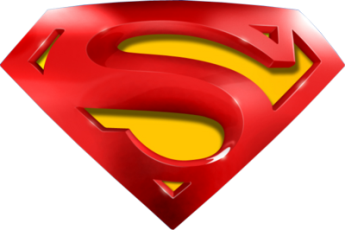 June 2018 2H Q25
Sets
A
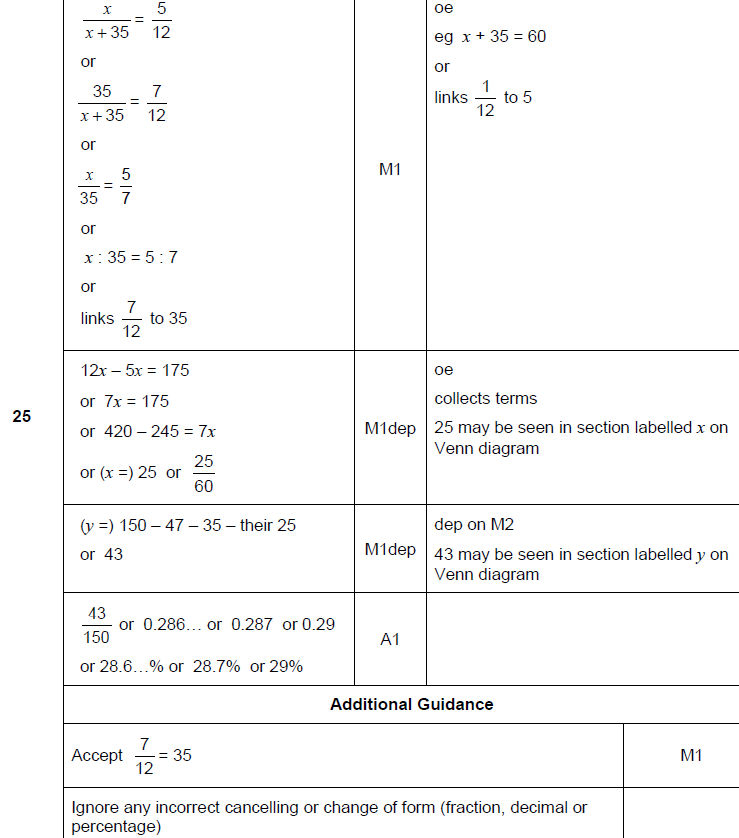 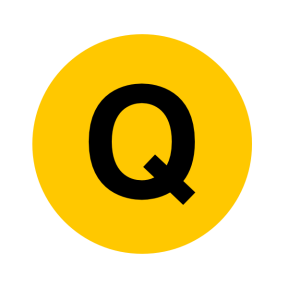 Nov 2018 1H Q14
Sets
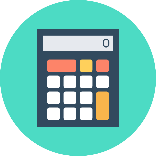 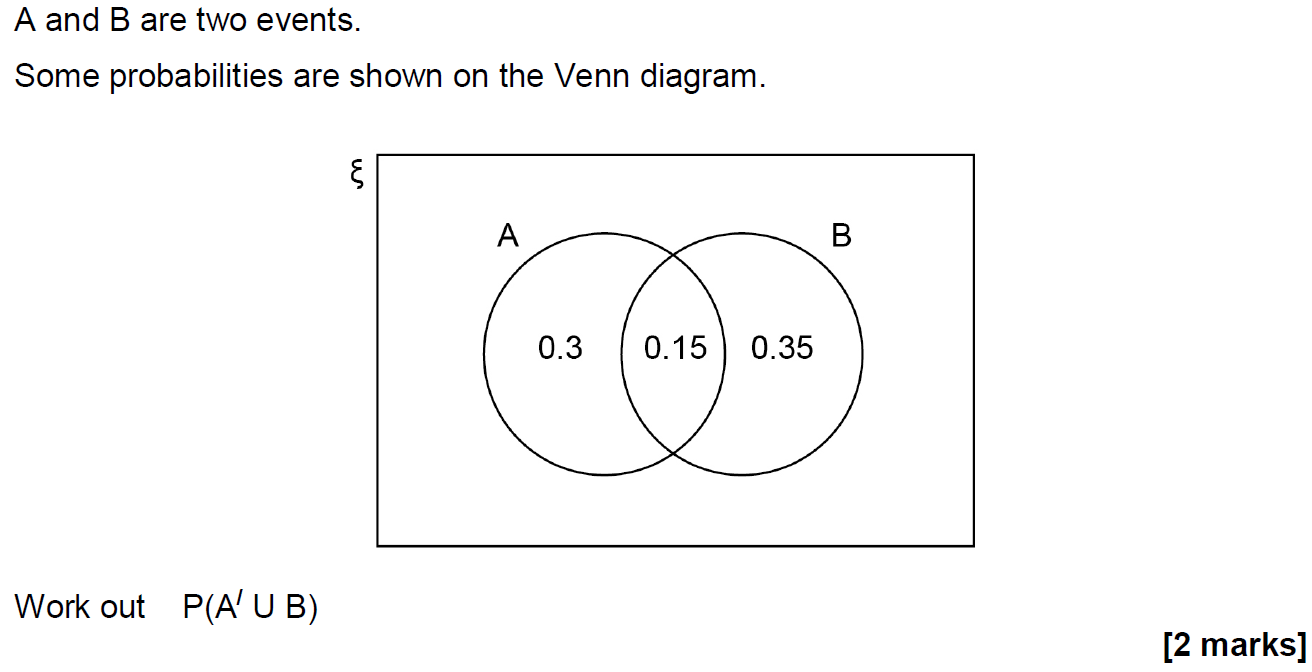 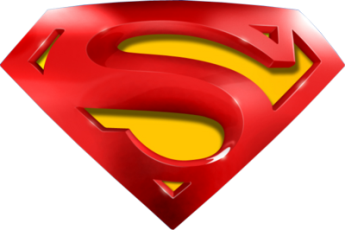 Nov 2018 1H Q14
Sets
A
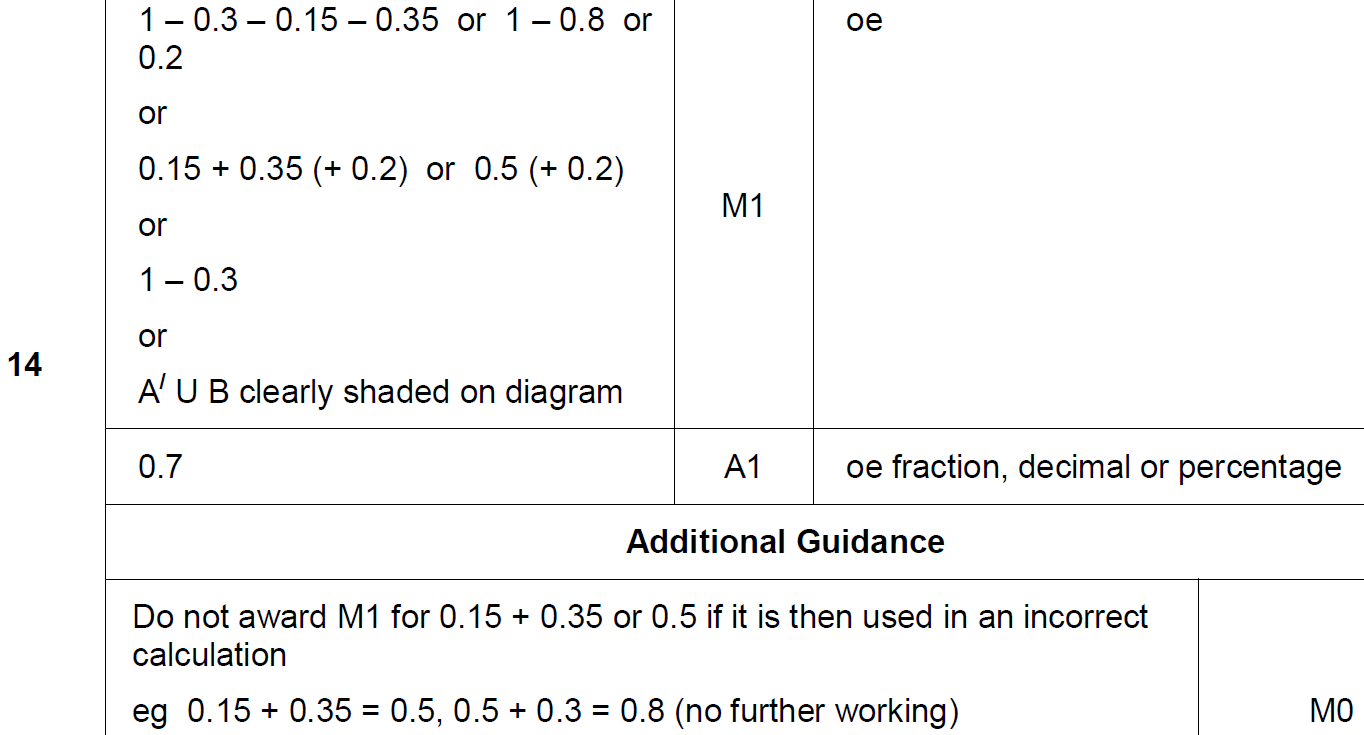 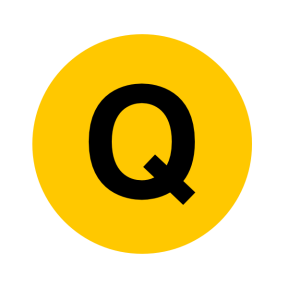 Nov 2018 2H Q1
Sets
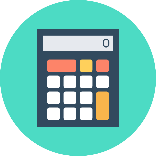 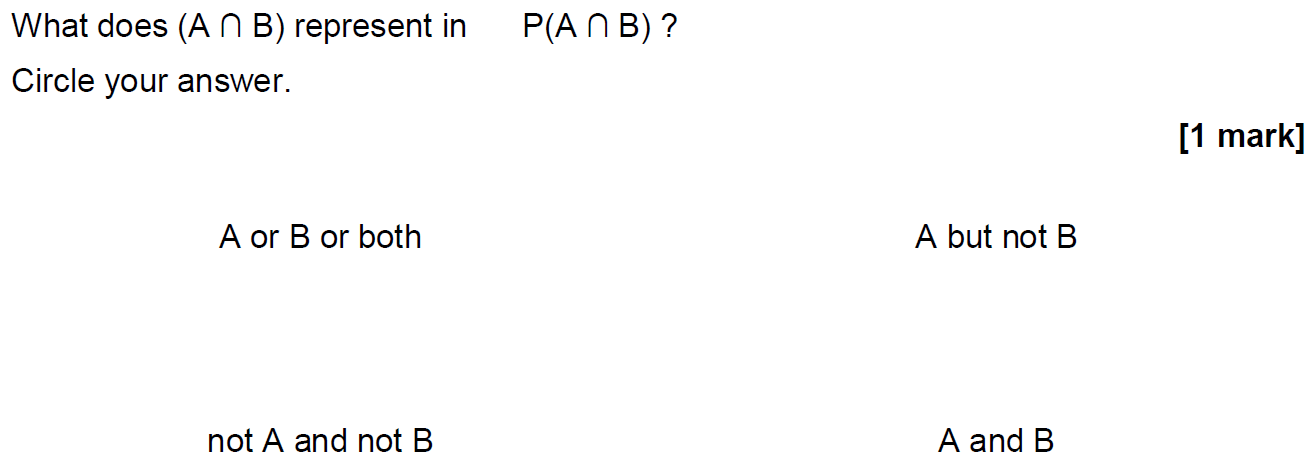 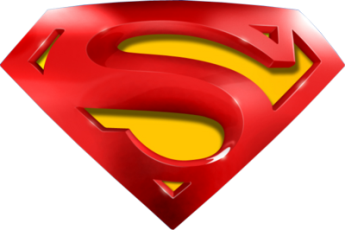 Nov 2018 2H Q1
Sets
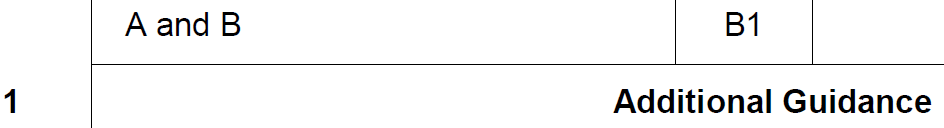 A
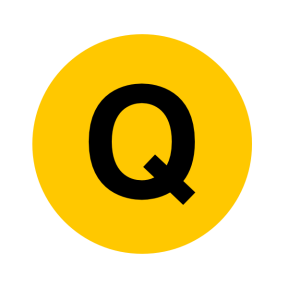 SAM 3H Q11
Sets
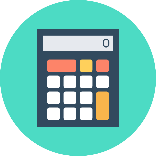 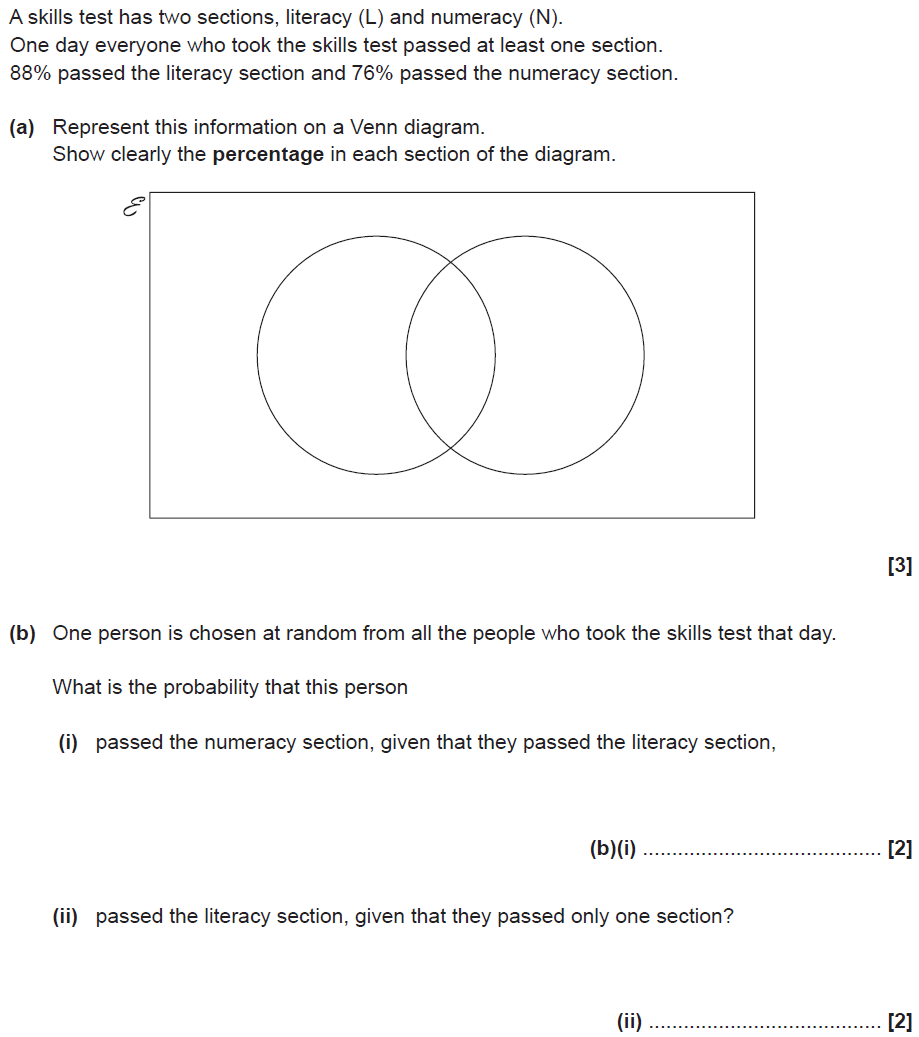 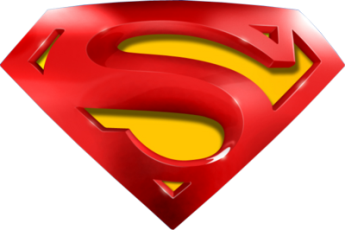 SAM 3H Q11
Sets
A
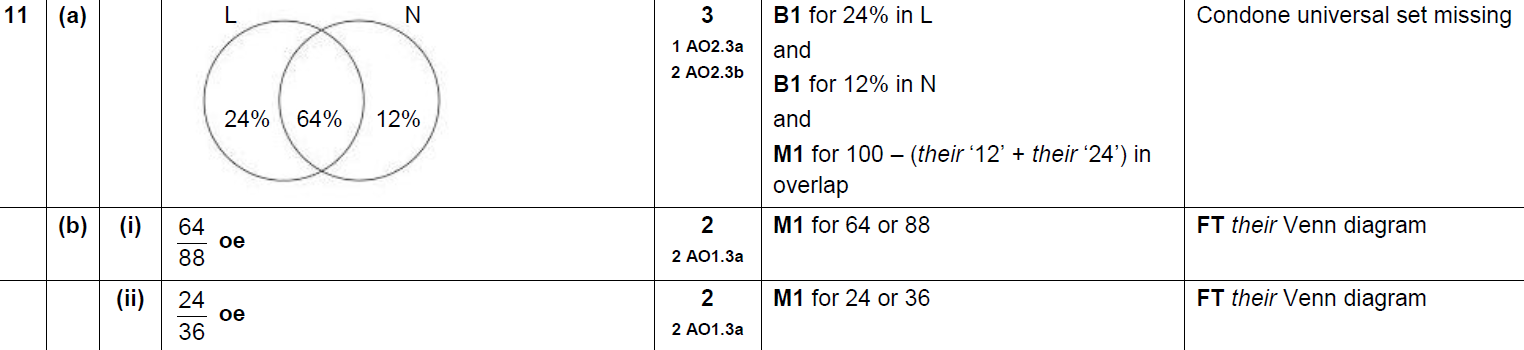 B (i)
B (ii)
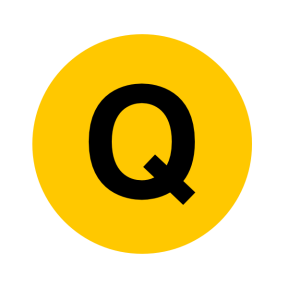 Practice 3H Q14
Sets
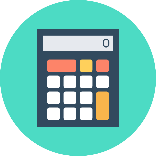 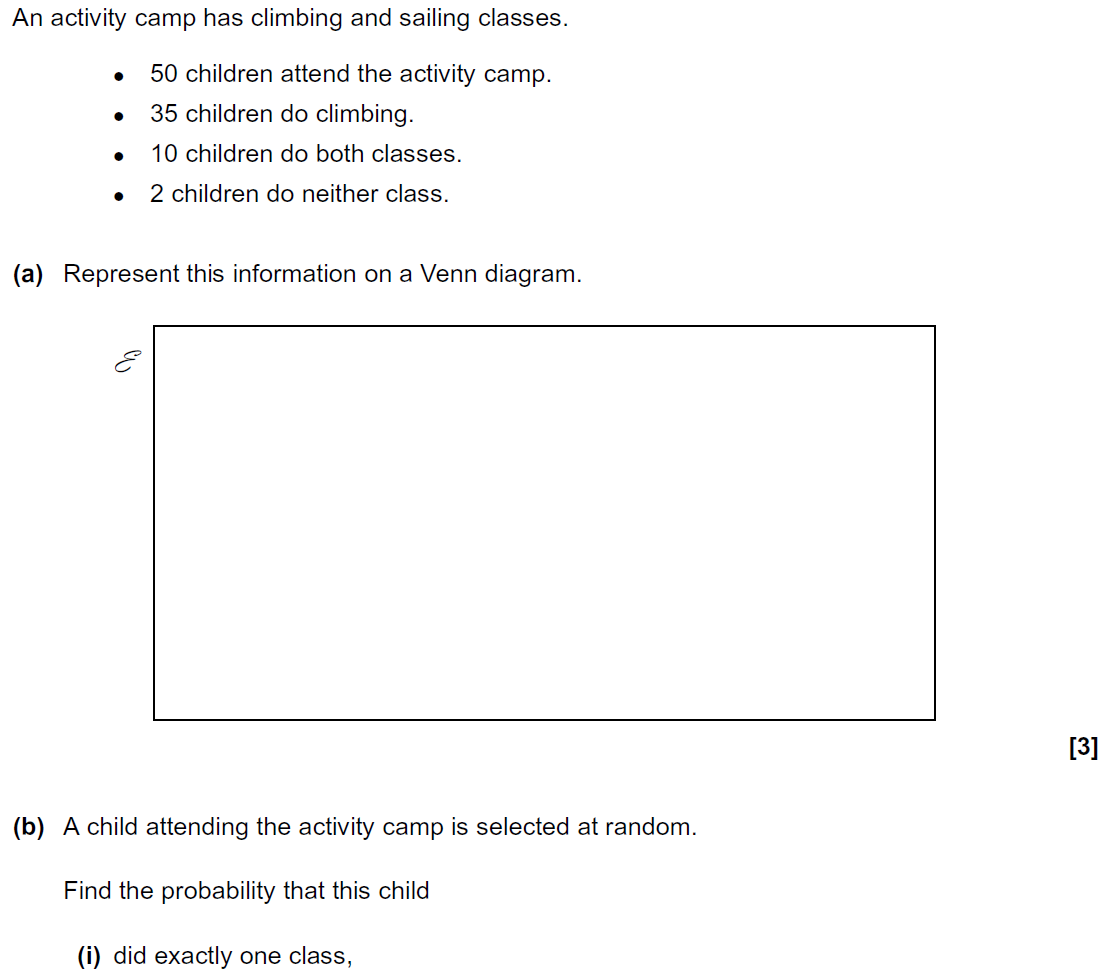 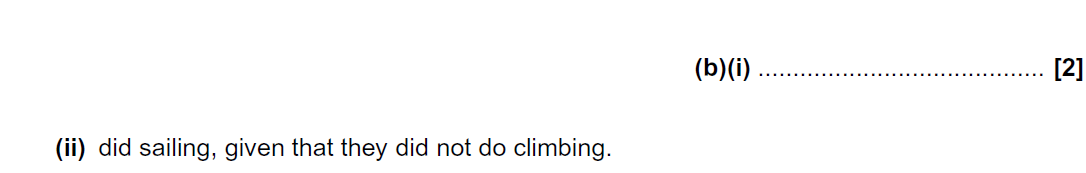 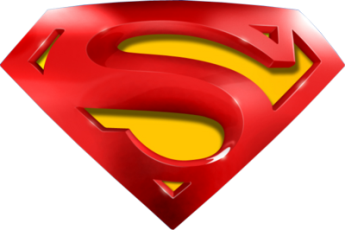 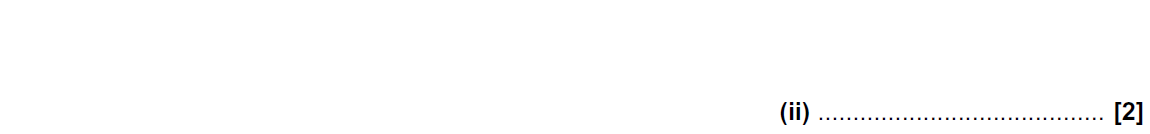 Practice 3H Q14
Sets
A
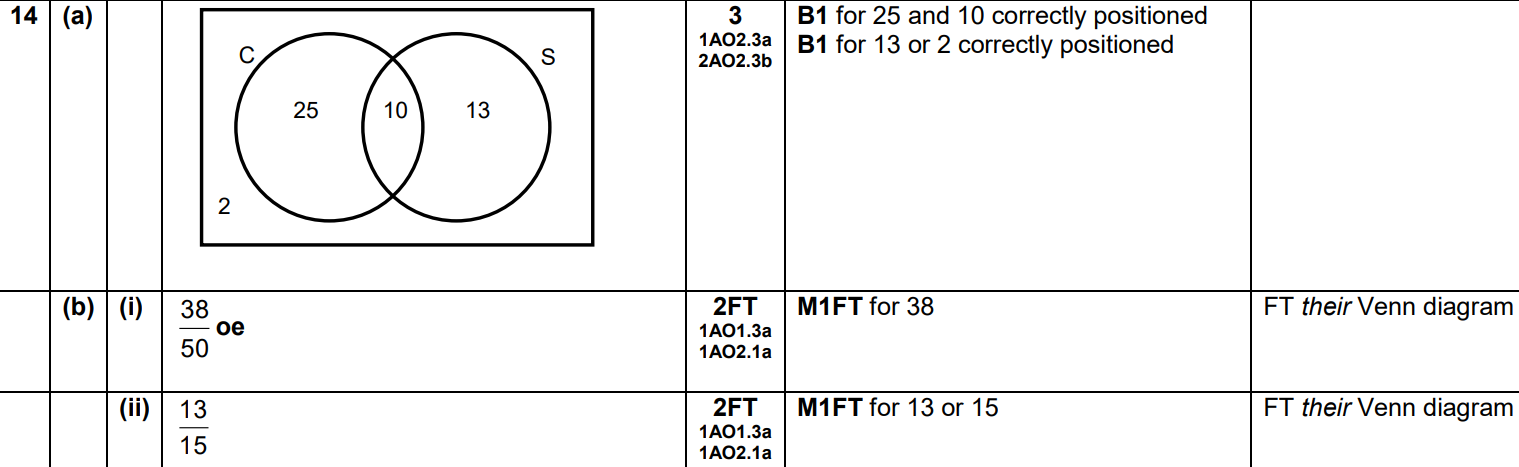 B (i)
B (ii)
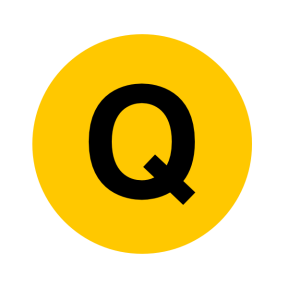 June 2017 2H Q18
Sets
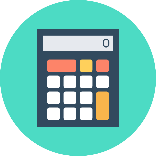 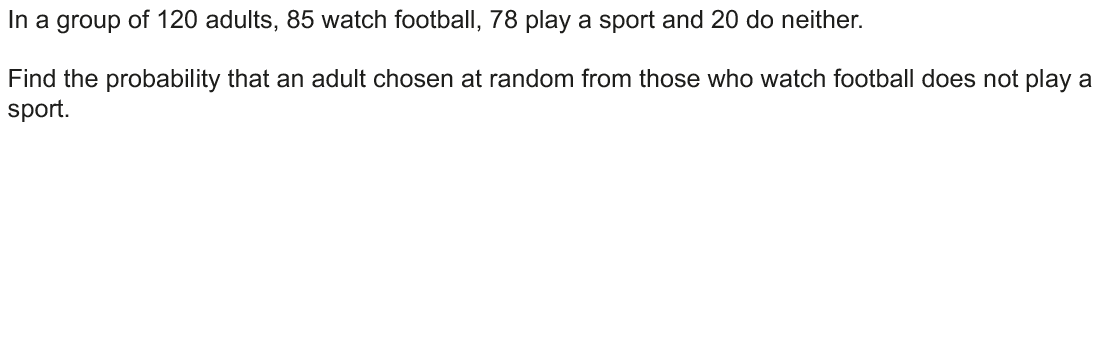 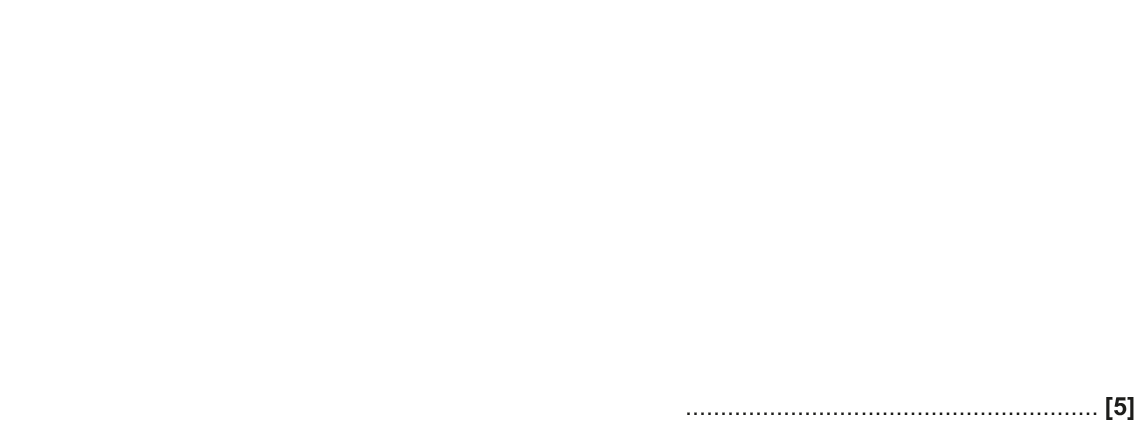 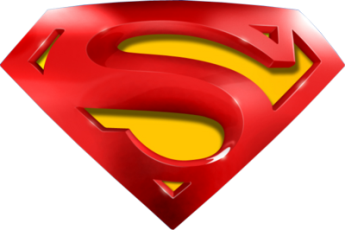 June 2017 2H Q18
Sets
A
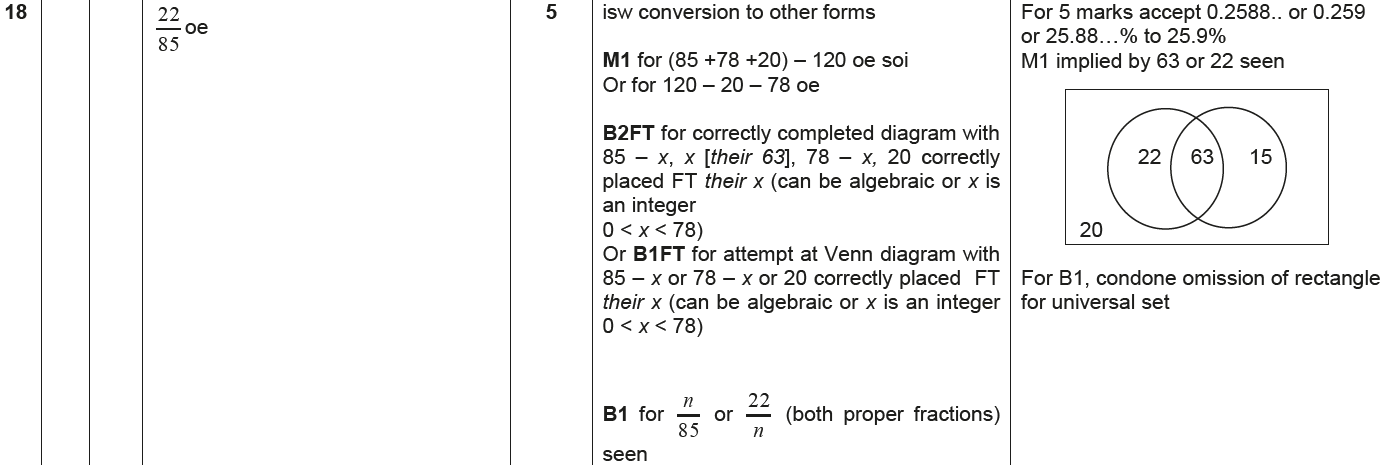 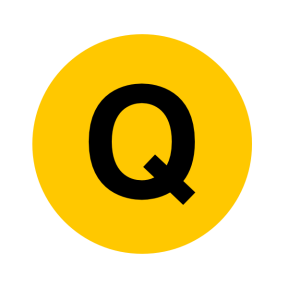 Nov 2017 1H Q9
Sets
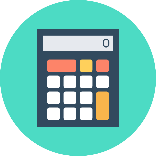 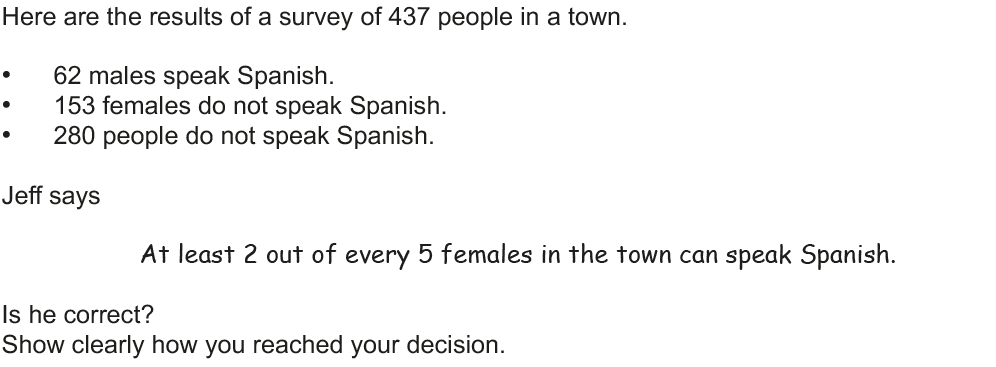 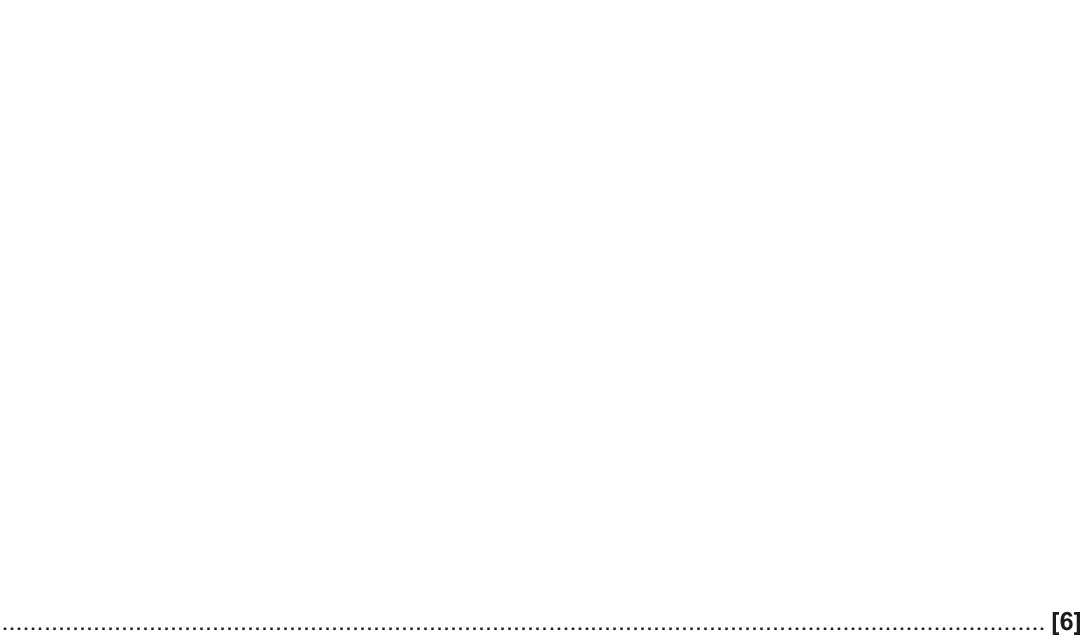 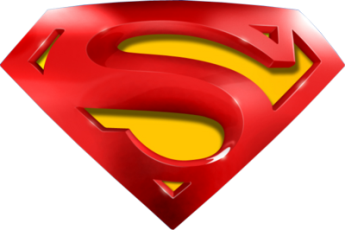 Nov 2017 1H Q9
Sets
A
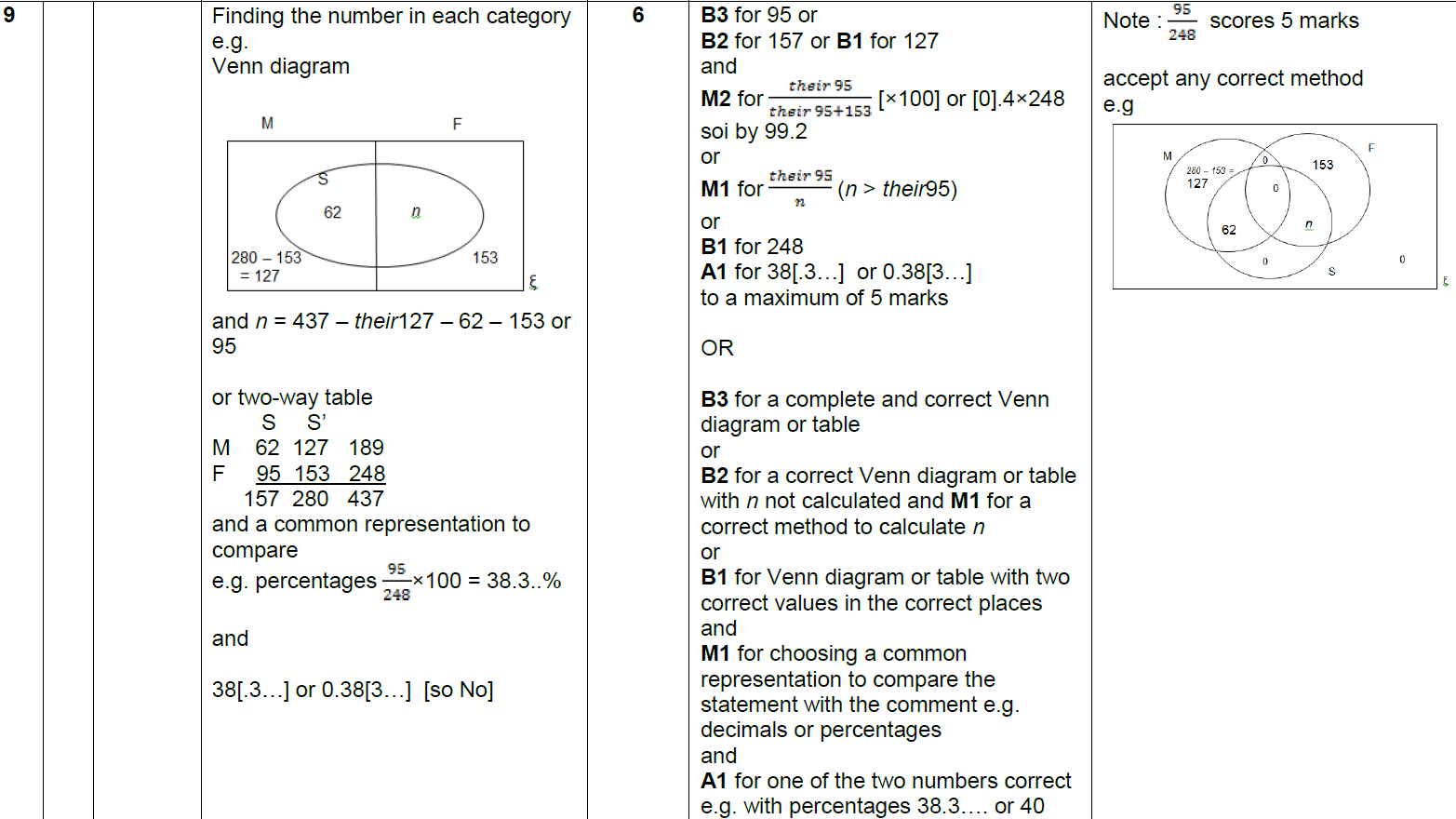 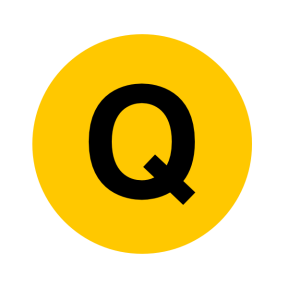 May 2018 1H Q14
Sets
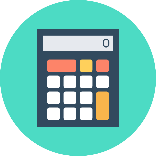 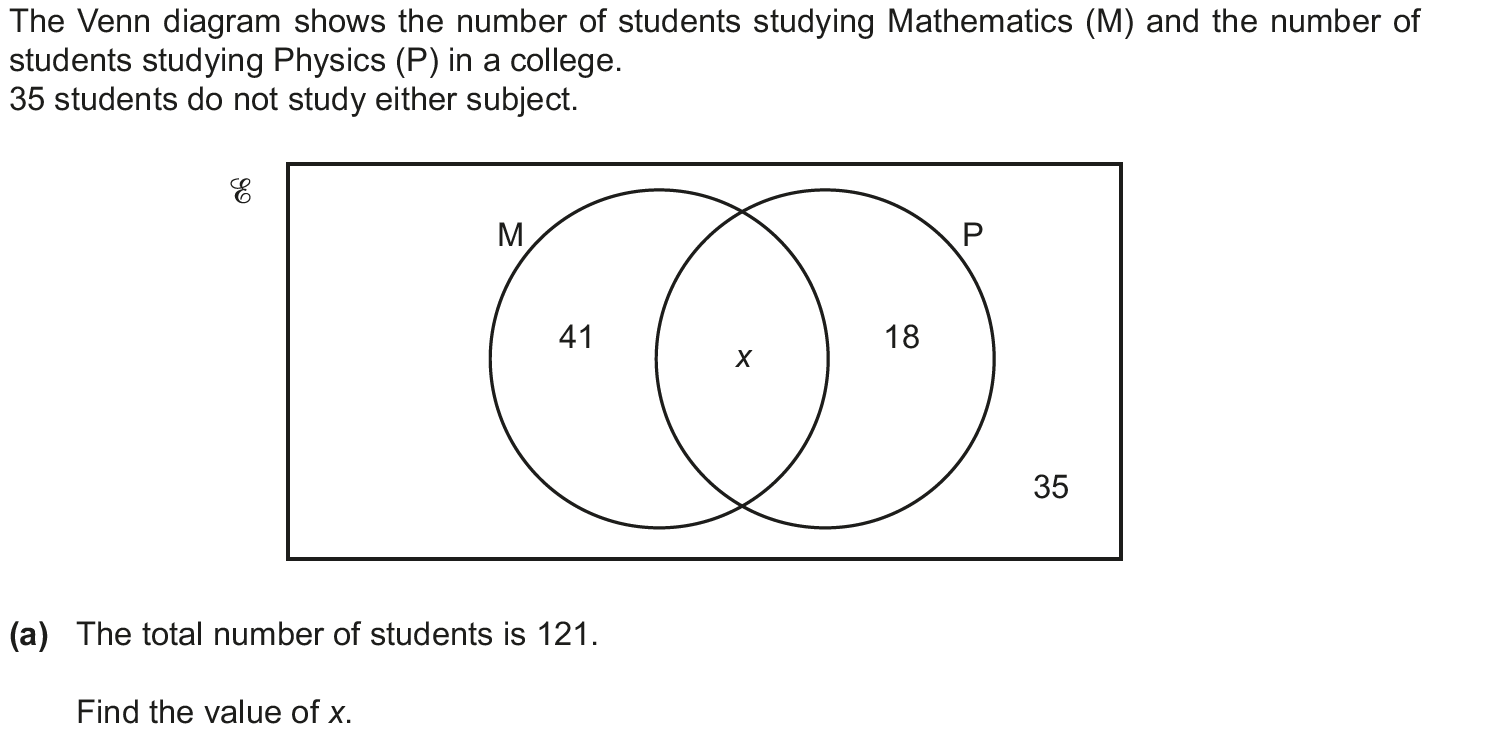 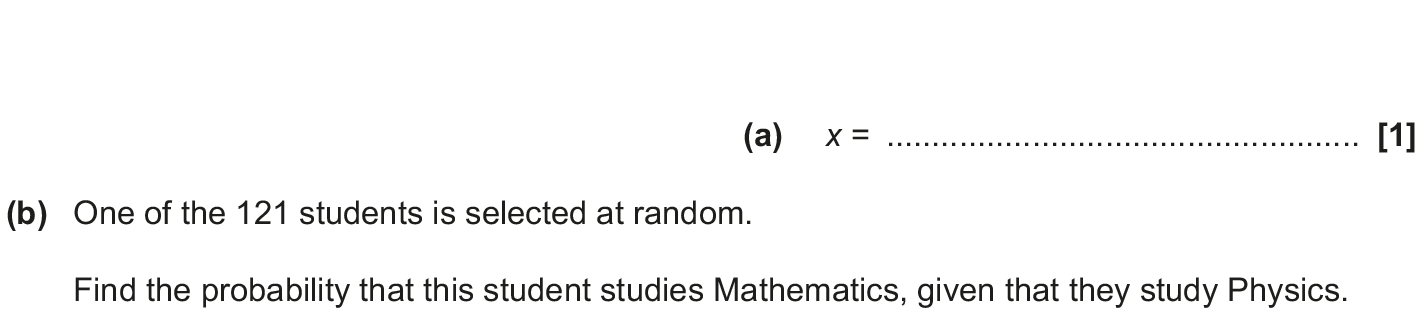 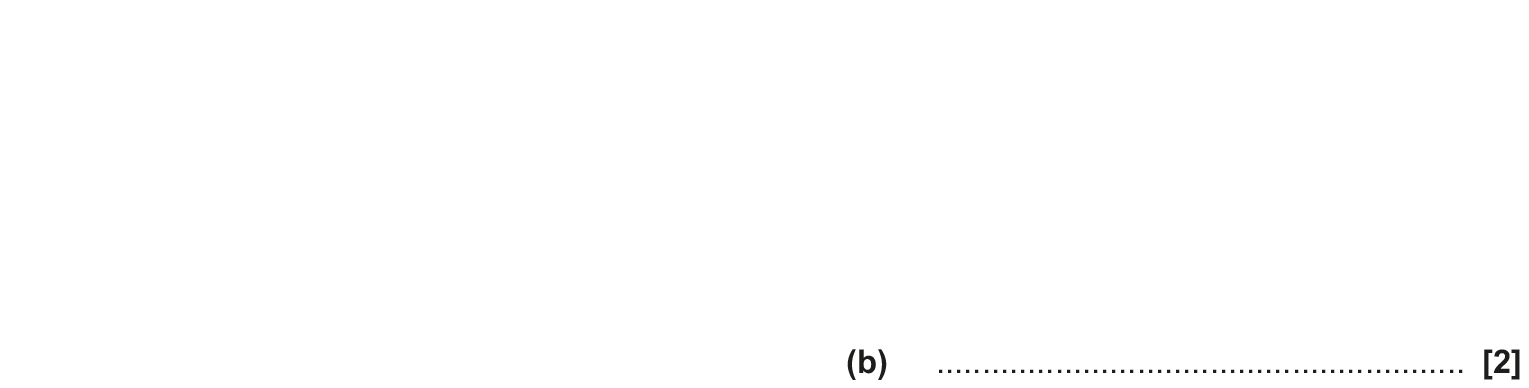 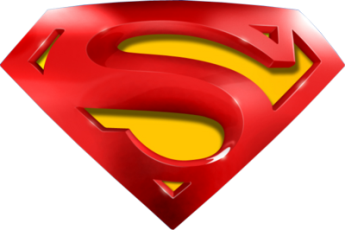 May 2018 1H Q14
Sets
A
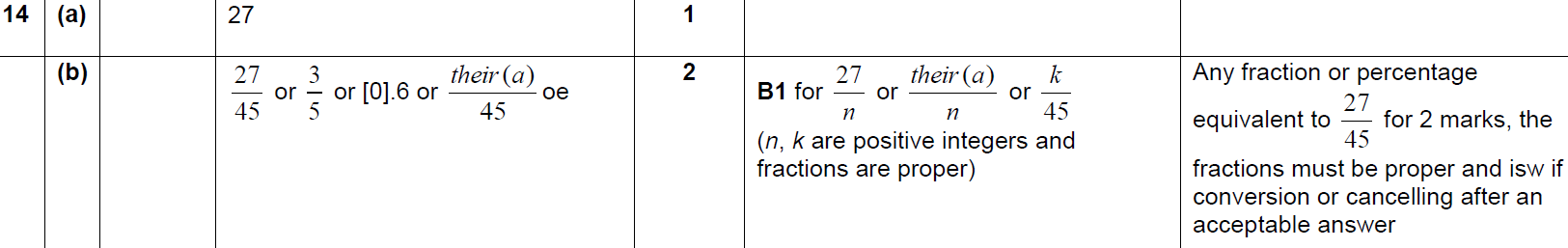 B
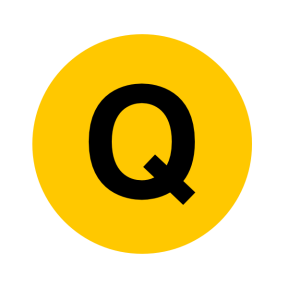 Nov 2018 1H Q9
Sets
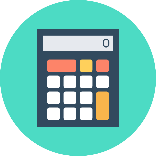 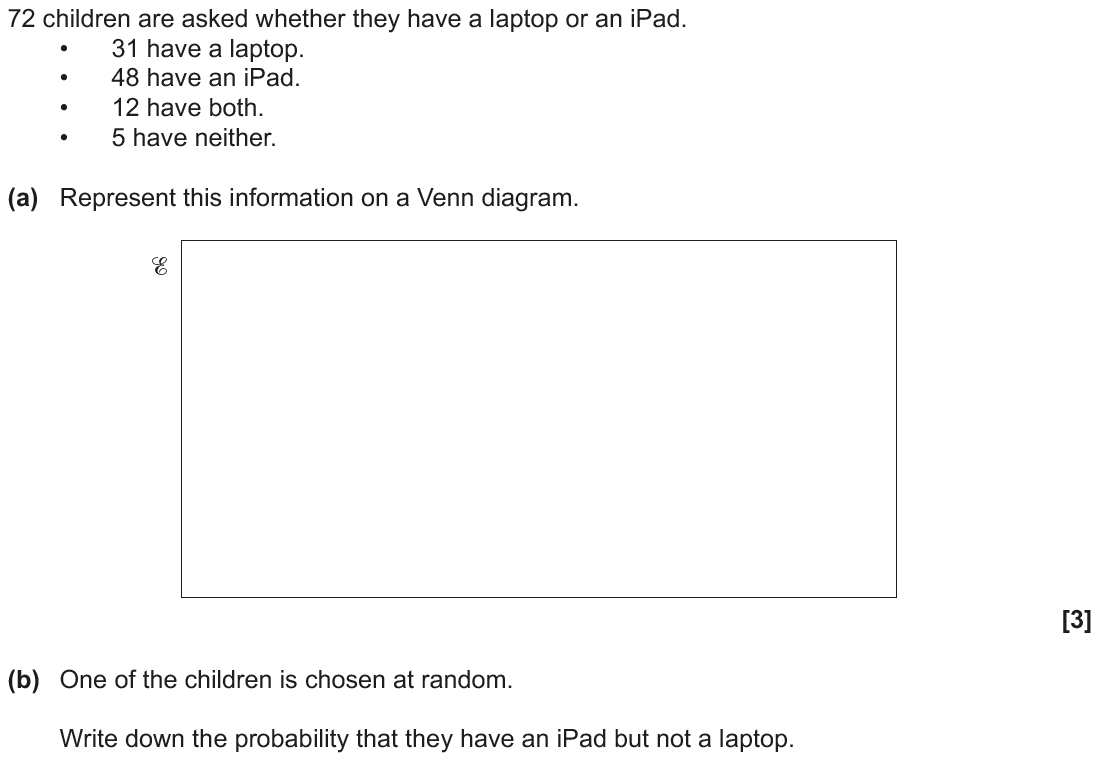 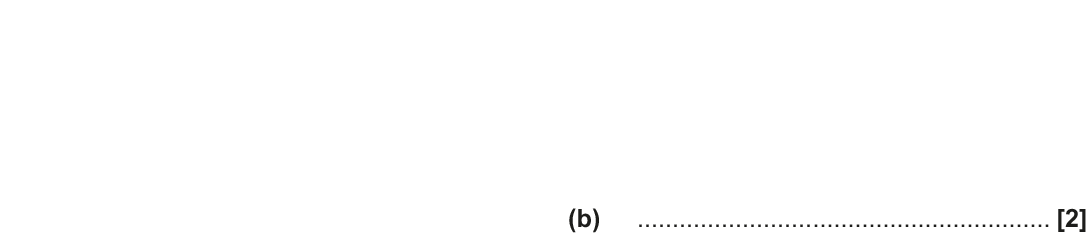 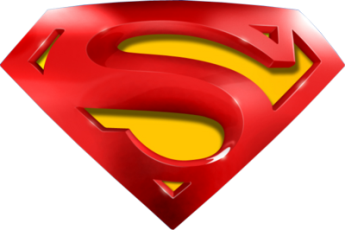 Nov 2018 1H Q9
Sets
A
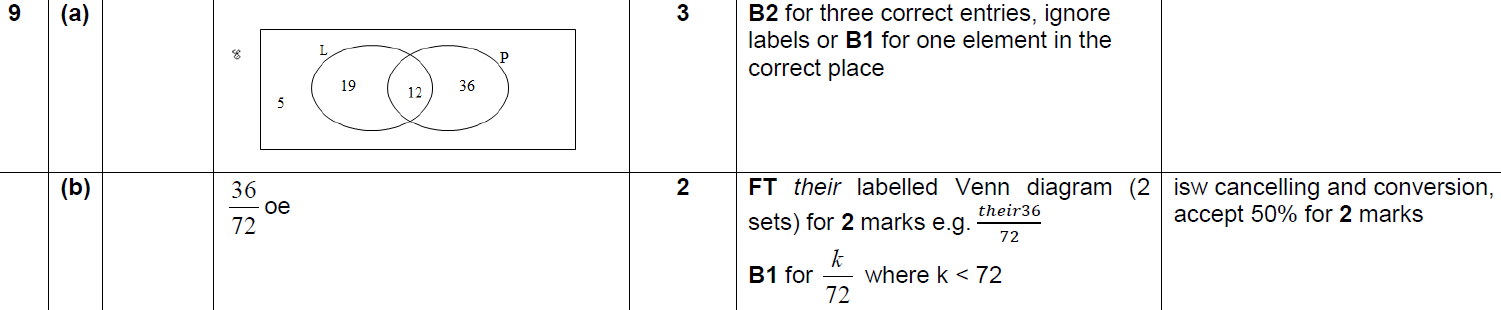 B
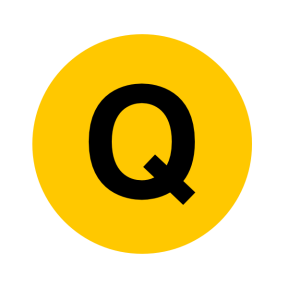